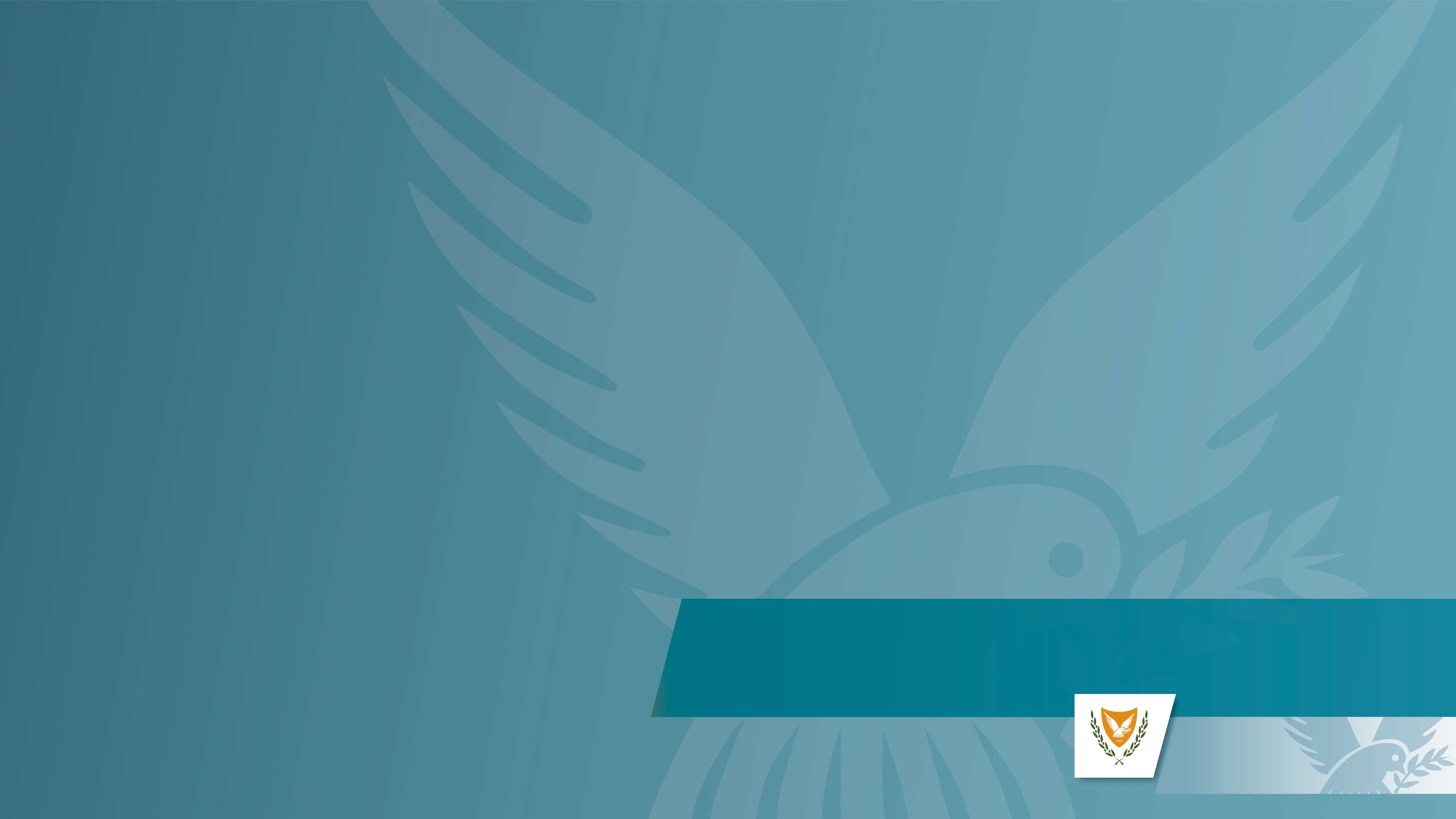 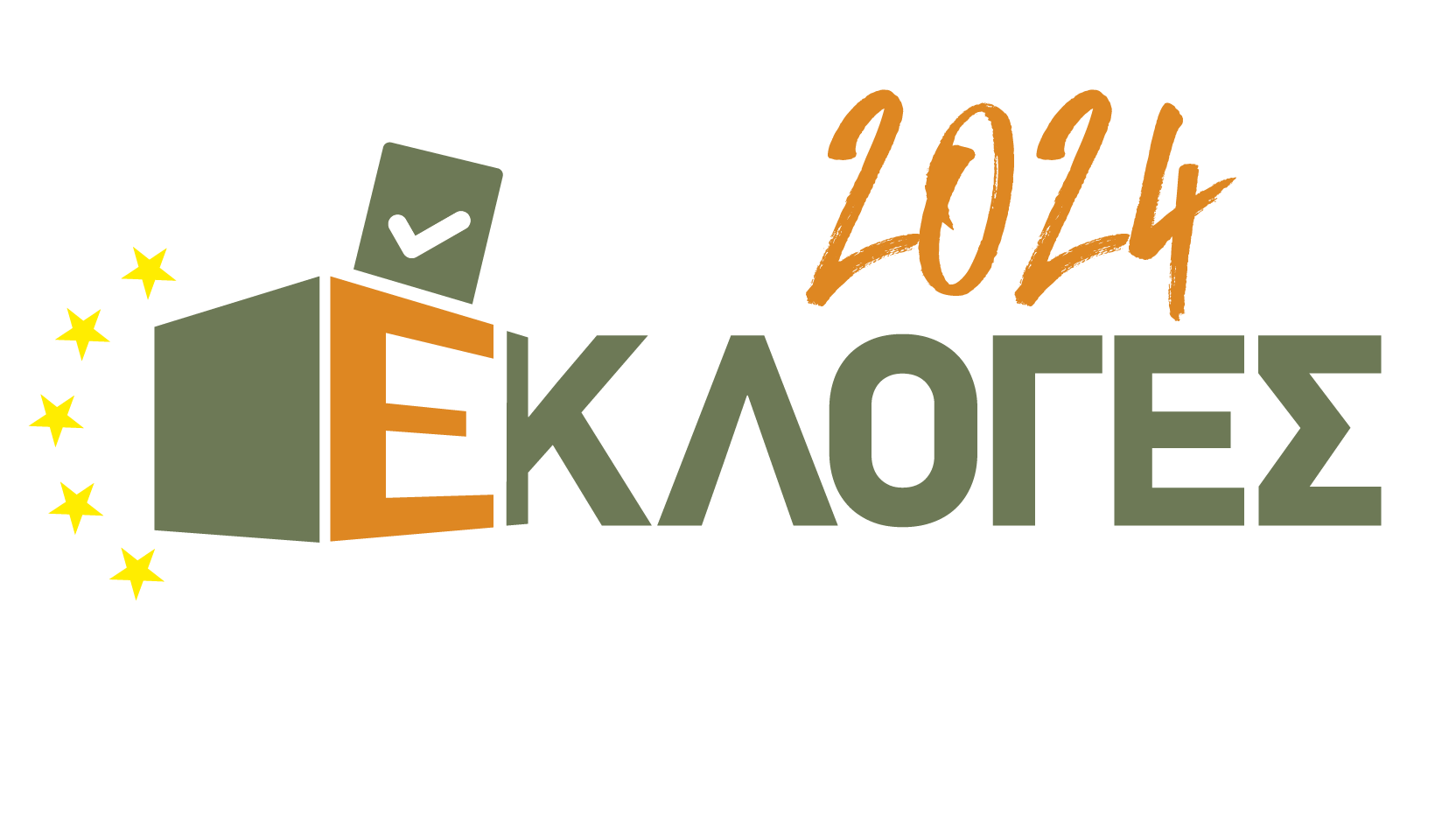 Έγκυρα – Άκυρα Ψηφοδέλτια
ΥΠΟΥΡΓΕΙΟ ΕΣΩΤΕΡΙΚΩΝ
Μάϊος - Ιούνιος 2024
ΚΥΠΡΙΑΚΗ ΔΗΜΟΚΡΑΤΙΑ / ΠΝΕΥΜΑΤΙΚΑ ΔΙΚΑΙΩΜΑΤΑ 2024
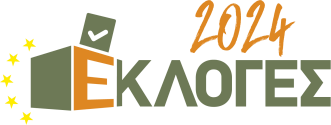 Διαλογή & Καταμέτρηση των ψήφων
Η διαλογή και καταμέτρηση των ψήφων γίνεται στα κατά τόπους εκλογικά κέντρα, αμέσως μετά τη λήξη της ψηφοφορίας, υπό την ευθύνη και εποπτεία του/της Προεδρεύοντα
υπαλλήλου κάθε εκλογικού κέντρου
Κατά τη διαδικασία της διαλογής και καταμέτρησης των ψήφων, μπορούν να παρευρίσκονται στο εκλογικό κέντρο μόνο οι επί καθήκοντι υπάλληλοι και οι υποψήφιοι ή
αντιπρόσωποί τους
Ευθύς αμέσως μετά το πέρας της ψηφοφορίας, κάθε κάλπη ανοίγεται επί τόπου στο εκλογικό κέντρο, υπό την ευθύνη και εποπτεία του/της Προεδρεύοντα υπαλλήλου και, στην παρουσία των αντιπροσώπων των υποψηφίων, αρχίζει η διαδικασία της διαλογής και καταμέτρησης των ψήφων.
ΥΠΟΥΡΓΕΙΟ ΕΣΩΤΕΡΙΚΩΝ
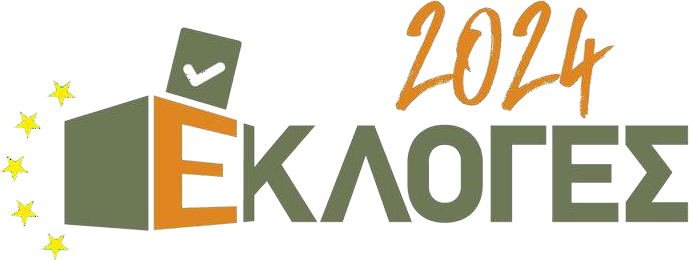 Διαλογή & Καταμέτρηση των ψήφων

Ο/η Προεδρεύων Υπάλληλος προχωρεί στη διαδικασία της καταμέτρησης των ψήφων και καταγράφει τη λέξη "ΑΚΥΡΟ", σε κάθε ψηφοδέλτιο που απορρίπτει ο/η ίδιος/α ως άκυρο
Οι αντιπρόσωποι των υποψηφίων δεν επιτρέπεται να παρεμβαίνουν στη διαδικασία καταμέτρησης των ψήφων
Κατά τη διάρκεια της διαλογής και καταμέτρησης των ψήφων, δεν επιτρέπεται η κατοχή και χρήση από τους επί της διαλογής αντιπροσώπους των υποψηφίων εντύπων
καταγραφής των αποτελεσμάτων ή ψηφοδελτίων ή ειδών γραφικής ύλης
ΥΠΟΥΡΓΕΙΟ ΕΣΩΤΕΡΙΚΩΝ
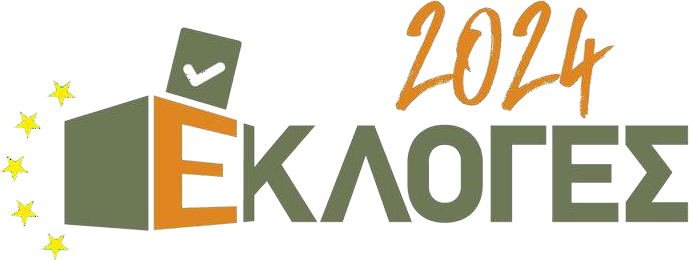 Έγκυρα ψηφοδέλτια
Τα ψηφοδέλτια για να είναι έγκυρα, πρέπει να φέρουν στο εξωτερικό τους μέρος την
επίσημη σφραγίδα
Το ψηφοδέλτιο θεωρείται έγκυρο όταν ο/η εκλογέας σημειώσει μέσα στο μεγάλο
ορθογώνιο που βρίσκεται κάτω από τη στήλη του συνδυασμού ή μέσα στο μικρό ορθογώνιο που βρίσκεται δίπλα από τη στήλη του
μεμονωμένου υποψηφίου της προτίμησης του/της, ένα από τα σημεία "X" ,"+", "√", ή
οποιοδήποτε άλλο σημείο που προσομοιάζει με αυτά, με πέννα χρώματος μπλε ή μαύρου
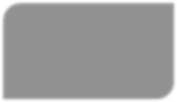 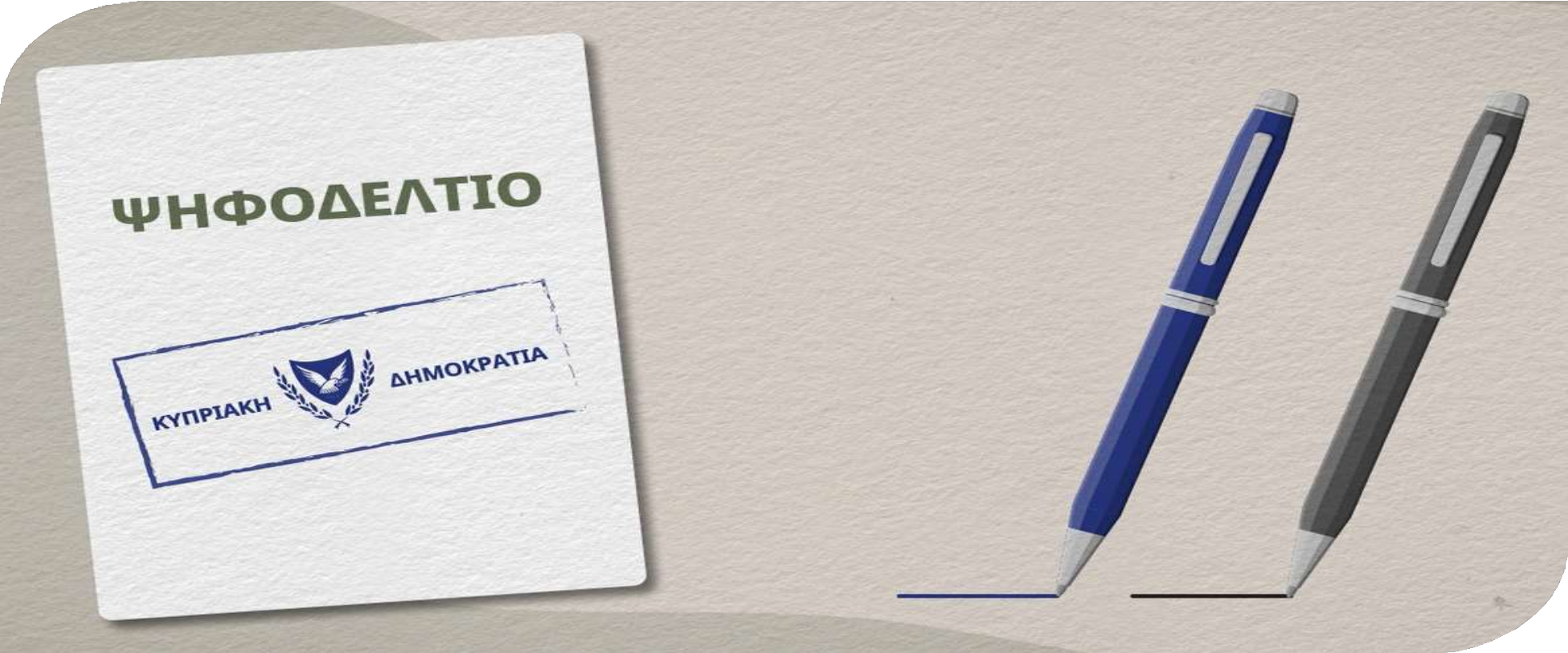 ΥΠΟΥΡΓΕΙΟ ΕΣΩΤΕΡΙΚΩΝ
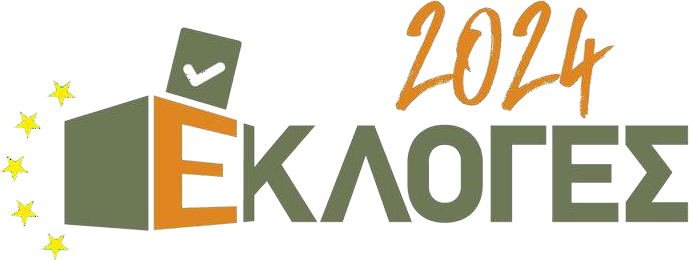 Έγκυρα ψηφοδέλτια
Σε περίπτωση που ο/η εκλογέας επιλέξει να ψηφίσει συνδυασμό, μπορεί ταυτόχρονα να
εκδηλώσει την προτίμηση του/της σε υποψηφίους/ες του συνδυασμού, σημειώνοντας
σταυρό ή σταυρούς προτίμησης μέσα στα μικρά τετραγωνάκια που είναι δίπλα από το όνομα των υποψηφίων του συνδυασμού
Οι σταυροί προτίμησης δεν είναι υποχρεωτικοί
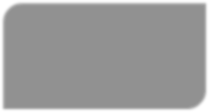 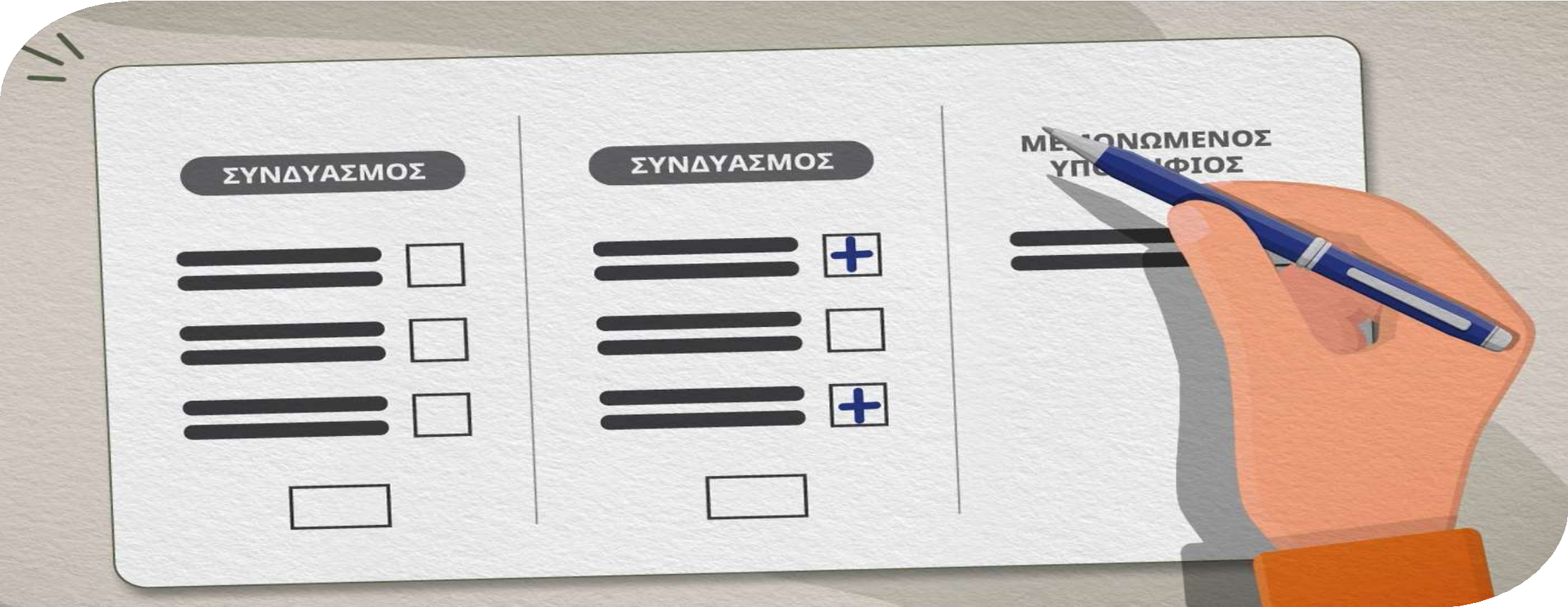 ΥΠΟΥΡΓΕΙΟ ΕΣΩΤΕΡΙΚΩΝ
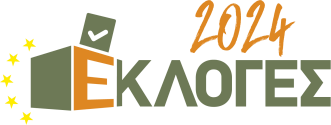 Σταυροί προτίμησης
Εκλογές Μελών του Ευρωπαϊκού Κοινοβουλίου :	2
Δημοτικοί Σύμβουλοι:	1 ανά 4 ή λιγότερους υποψήφιους * Μέλη Σχολικών Εφορειών: 1 ανά 4 ή λιγότερους υποψήφιους **
Μέλη Κοινοτικών Συμβουλίων:	1 ανά 2 ή λιγότερους υποψήφιους ***

*	Αν ο αριθμός των θέσεων διαιρούμενος με τον αριθμό 4 αφήνει υπόλοιπο, ο αριθμός των σταυρών προτίμησης αυξάνεται κατά ένα
** Οι Σχολικές Εφορείες Λευκωσίας, Λεμεσού και Λάρνακας, που έχουν πέραν των 50 σχολικών μονάδων, εκλέγουν 10 μέλη (3 σταυρούς προτίμησης), ενώ οι υπόλοιπες 7 μέλη (2 σταυρούς προτίμησης)
*** Αν ο αριθμός των θέσεων διαιρούμενος με τον αριθμό 2 αφήνει υπόλοιπο, ο αριθμός των σταυρών προτίμησης αυξάνεται κατά ένα. Όλα τα Κοινοτικά Συμβούλια των κατεχόμενων Κοινοτήτων αποτελούνται από 4 μέλη (2 σταυρούς προτίμησης)
ΥΠΟΥΡΓΕΙΟ ΕΣΩΤΕΡΙΚΩΝ
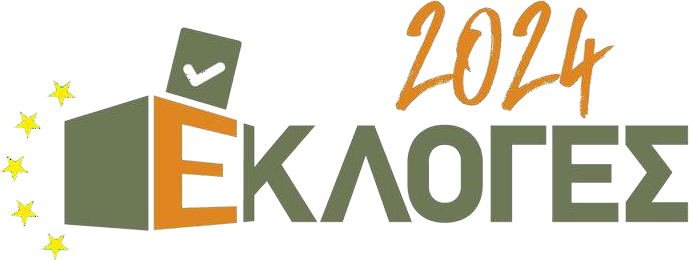 Έγκυρα ψηφοδέλτια
Στην περίπτωση που ο/ εκλογέας σημειώσει περισσότερους σταυρούς προτίμησης από τον αριθμό που προβλέπεται, το ψηφοδέλτιο θεωρείται έγκυρο και θα λογίζεται ως κομματική ψήφος υπέρ του συνδυασμού στον οποίο σημειώθηκαν οι σταυροί προτίμησης (νοουμένου ότι δεν ψηφίστηκε άλλος συνδυασμός) όμως οι σταυροί προτίμησης δεν θα ληφθούν υπόψη
Στην περίπτωση που ο/ εκλογέας ψηφίσει περισσότερους από ένα κομματικούς συνδυασμούς ή/και μεμονωμένο υποψήφιο, το ψηφοδέλτιο θεωρείται άκυρο και δεν λαμβάνεται υπόψη κατά την καταμέτρηση των ψήφων
ΥΠΟΥΡΓΕΙΟ ΕΣΩΤΕΡΙΚΩΝ
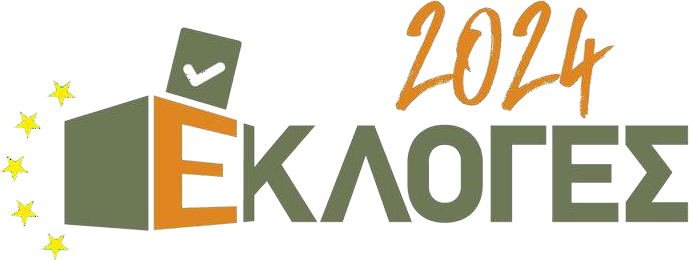 Άκυρα ψηφοδέλτια
Ο/η Προεδρεύων υπάλληλος απορρίπτει ως άκυρο οποιοδήποτε ψηφοδέλτιο:
Δεν φέρει την επίσημη σφραγίδα
Που περιέχει οποιοδήποτε γράμμα ή σημείο με το οποίο μπορεί να διαπιστωθεί η
ταυτότητα του/της εκλογέα
Από το οποίο ελλείπει οποιοδήποτε ουσιώδες μέρος του ή το οποίο είναι ασυμπλήρωτο*
Το οποίο δεν περιέχει όλους τους συνδυασμούς ή μεμονωμένους υποψηφίους που λαμβάνουν μέρος στις εκλογές

* Ατέλειες που οφείλονται στο χαρτί και τη διαδικασία εκτύπωσης, δεν καθιστούν άκυρο το ψηφοδέλτιο
ΥΠΟΥΡΓΕΙΟ ΕΣΩΤΕΡΙΚΩΝ
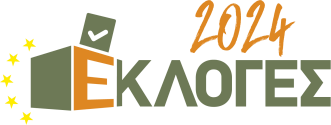 Άκυρα ψηφοδέλτια
Στο οποίο ο/η εκλογέας έχει ψηφίσει δύο ή περισσότερους συνδυασμούς ή ένα συνδυασμό και ένα μεμονωμένο υποψήφιο
Στο οποίο ο εκλογέας σημείωσε οποιοδήποτε άλλο σημείο ή γράμμα ή αριθμό, εκτός από τα 	καθοριζόμενα σημεία "Χ" ή "+" ή "√"
Στο οποίο ο/η εκλογέας έχει ψηφίσει με πέννα οιουδήποτε άλλου χρώματος εκτός από τις πέννες χρώματος μπλε ή μαύρου, που διατίθενται για το σκοπό αυτό
Αν είναι αδύνατη η εξακρίβωση της θέλησης του εκλογέα
Το λευκό ψηφοδέλτιο είναι άκυρο γιατί είναι αδύνατο να εξακριβωθεί η θέληση του εκλογέα, αλλά καταμετράται και καταγράφεται χωριστά από τα υπόλοιπα άκυρα
ψηφοδέλτια, για στατιστικούς λόγους
ΥΠΟΥΡΓΕΙΟ ΕΣΩΤΕΡΙΚΩΝ
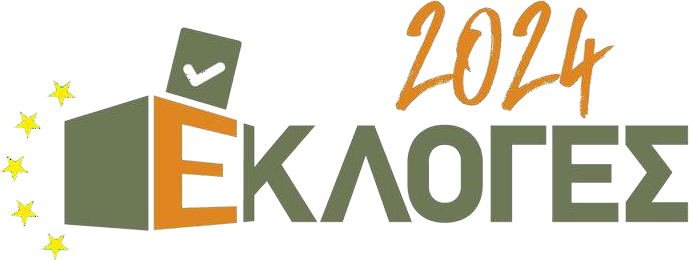 Ειδικές περιπτώσεις
Στην περίπτωση που ο/η εκλογέας ψηφίσει ένα κομματικό συνδυασμό και ταυτόχρονα σημειώσει σταυρό ή σταυρούς προτίμησης σε υποψήφιους άλλου συνδυασμού, υπερισχύει η ψήφος που δόθηκε στο συνδυασμό. Το ψηφοδέλτιο είναι έγκυρο σ' ότι αφορά την κομματική ψήφο, ενώ οι σταυροί προτίμησης που σημειώθηκαν σε υποψήφιους άλλου συνδυασμού, θα αγνοηθούν
Ψηφοδέλτια που περιέχουν σε οποιοδήποτε μέρος της στήλης που αντιστοιχεί σε συνδυασμό κόμματος ή σε μεμονωμένο υποψήφιο, ένα από τα σημεία «X» ή το «+» ή το «√» ή οποιοδήποτε άλλο σημείο που προσομοιάζει προς αυτά, θεωρούνται έγκυρα
ΥΠΟΥΡΓΕΙΟ ΕΣΩΤΕΡΙΚΩΝ
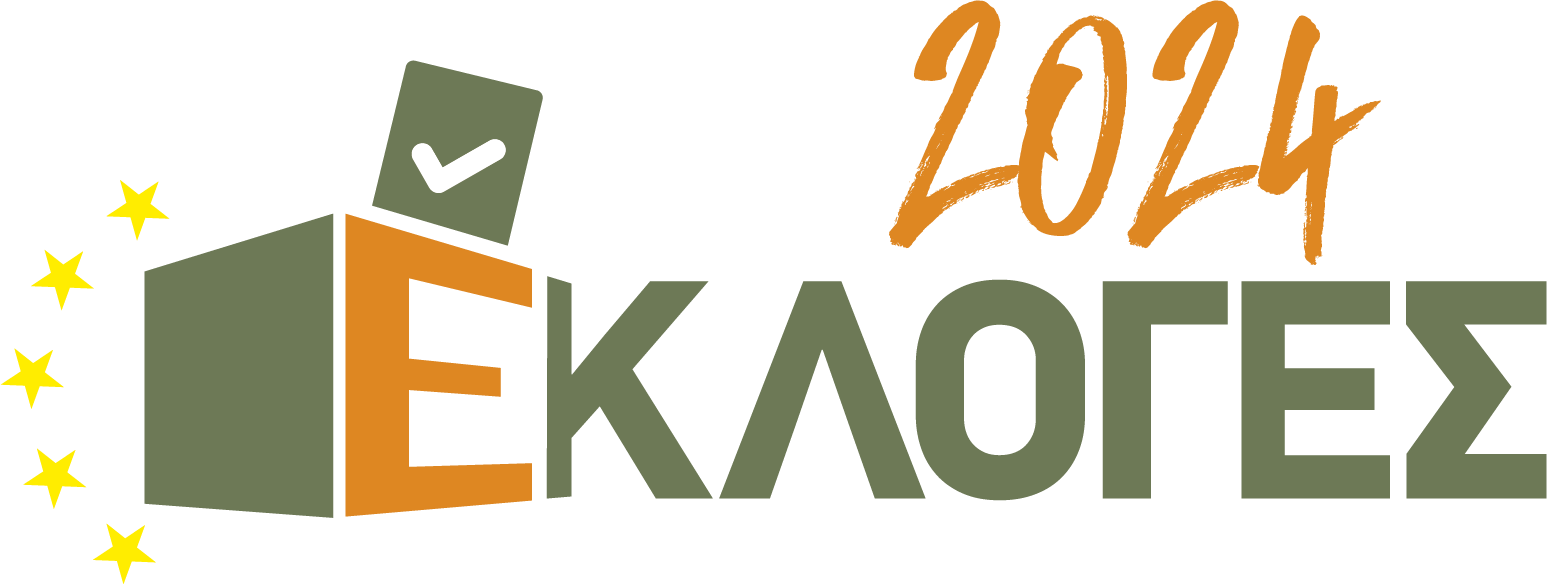 Ειδικές περιπτώσεις
Τυχόν προέκταση της γραμμής ή των γραμμών των σημείων "X" ,"+", "√" στο διπλανό ορθογώνιο, δεν καθιστά το ψηφοδέλτιο άκυρο, νοουμένου ότι:
Το κέντρο βάρους του σημείου ψήφισης βρίσκεται μέσα στο ορθογώνιο του συνδυασμού της προτίμησης του/της εκλογέα
Ο βαθμός προέκτασης στο διπλανό ορθογώνιο είναι μικρότερος της έκτασης του σημείου που βρίσκεται μέσα στο ορθογώνιο του συνδυασμού της προτίμησης του/της εκλογέα

Ο/η Προεδρεύων υπάλληλος, πριν απορρίψει οποιαδήποτε ψηφοδέλτια ως άκυρα, τα δείχνει σε κάθε υποψήφιο ή στον επί της διαλογής αντιπρόσωπο του στο εκλογικό κέντρο και, αφού ακούσει τις απόψεις
του προσώπου αυτού, αποφασίζει τελεσίδικα. Η απόφαση του/της Προεδρεύοντα υπαλλήλου είναι τελική και δεν υπόκειται σε εκλογική αίτηση.
ΥΠΟΥΡΓΕΙΟ ΕΣΩΤΕΡΙΚΩΝ
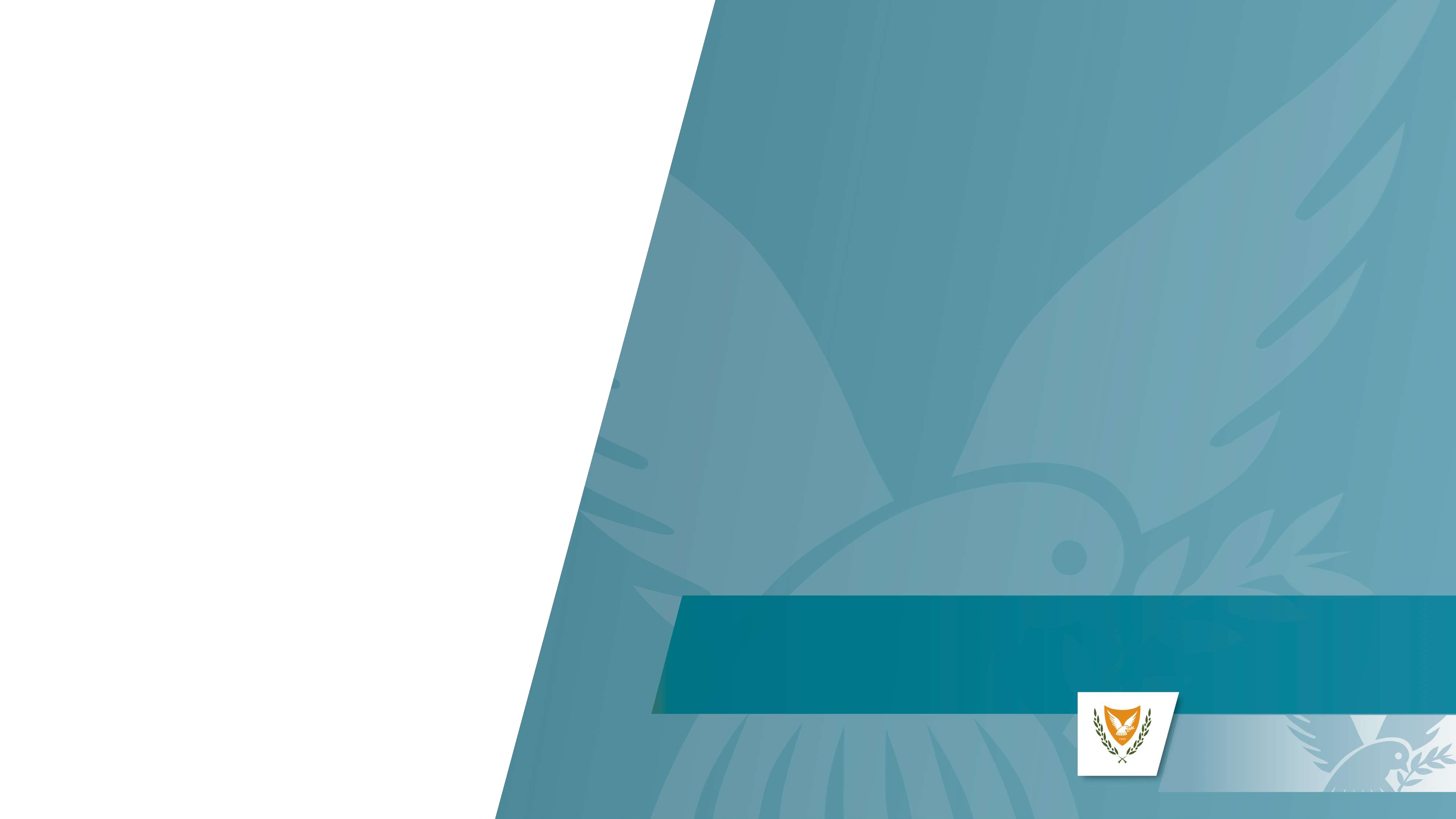 Παραδείγματα εγκύρων & άκυρων ψηφοδελτίων
ΥΠΟΥΡΓΕΙΟ ΕΣΩΤΕΡΙΚΩΝ
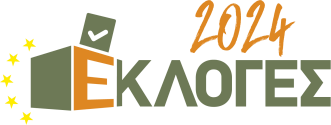 Παραδείγματα εγκύρων – άκυρων ψηφοδελτίων


1. Έγκυρο
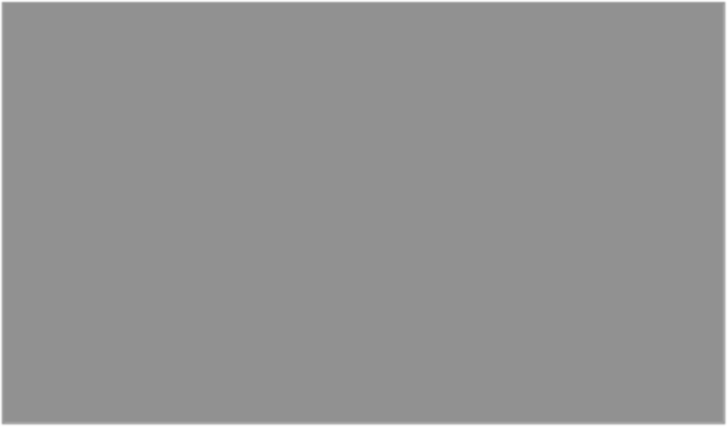 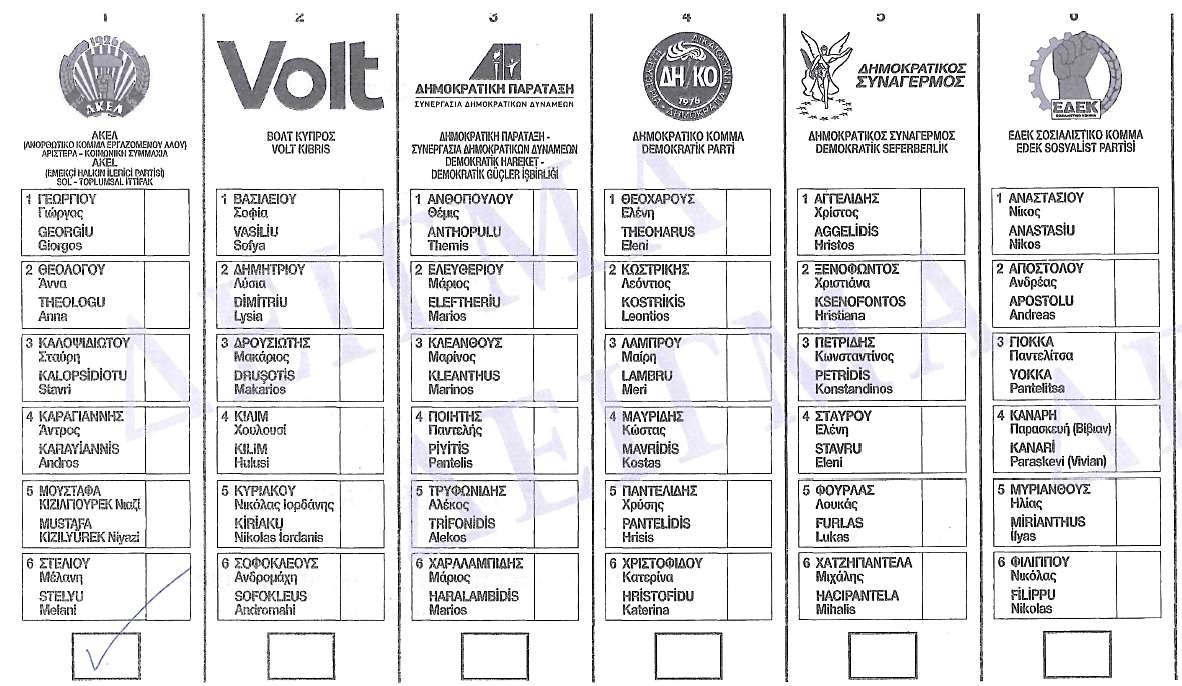 ΥΠΟΥΡΓΕΙΟ ΕΣΩΤΕΡΙΚΩΝ
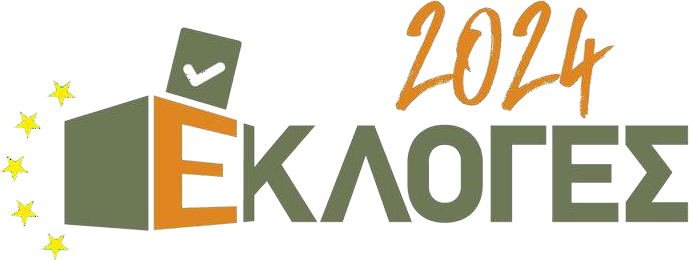 Παραδείγματα εγκύρων – άκυρων ψηφοδελτίων


2. Άκυρο
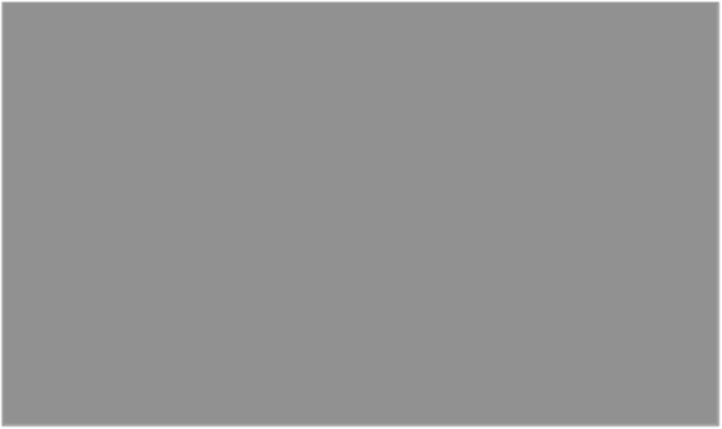 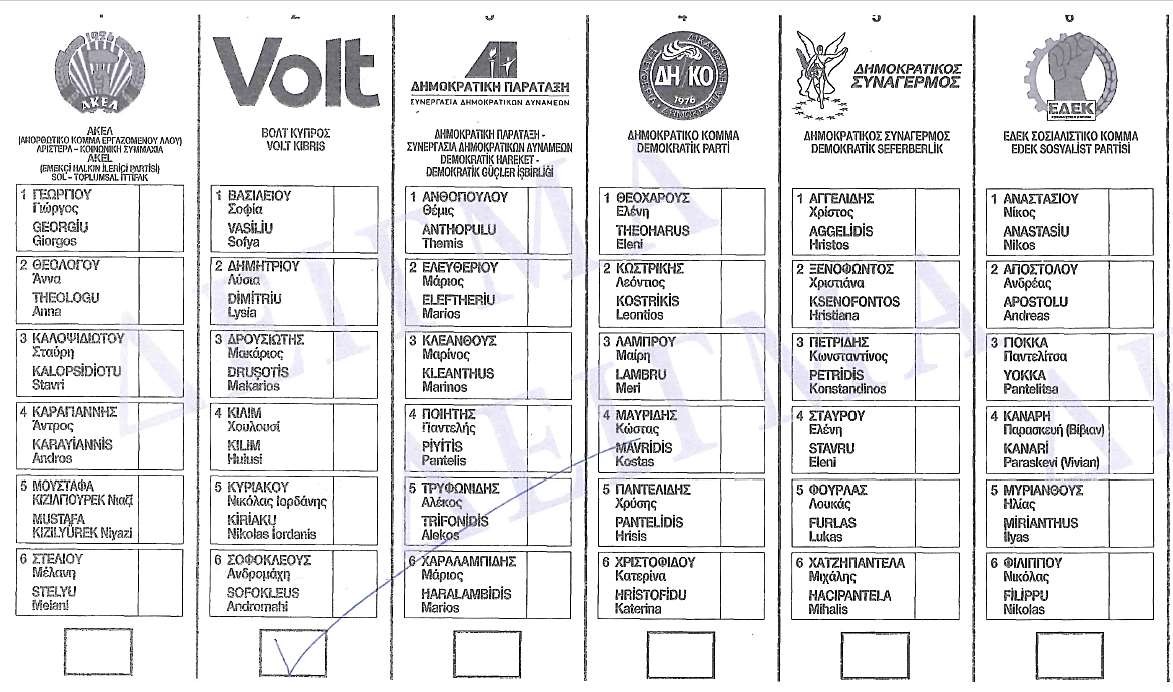 ΥΠΟΥΡΓΕΙΟ ΕΣΩΤΕΡΙΚΩΝ
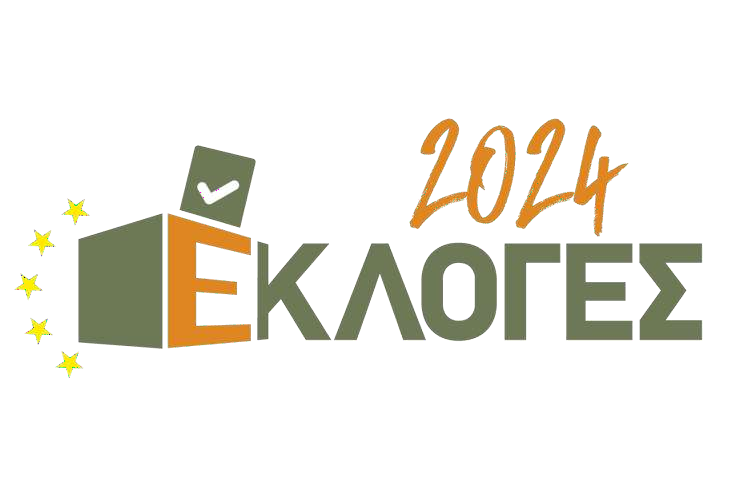 Παραδείγματα εγκύρων – άκυρων ψηφοδελτίων


3. Άκυρο
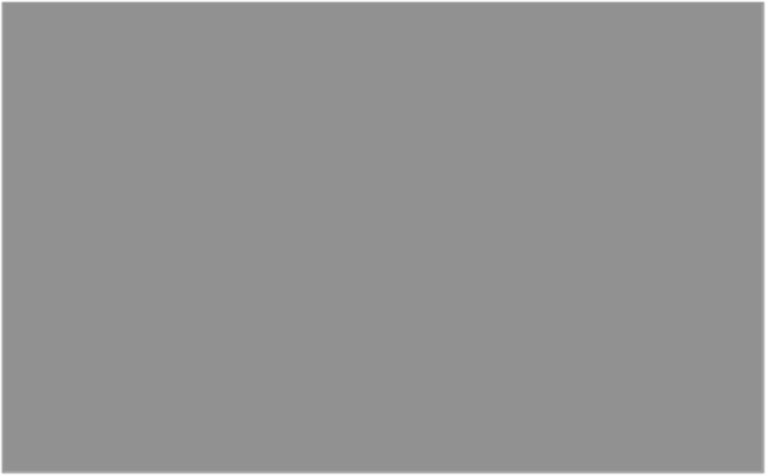 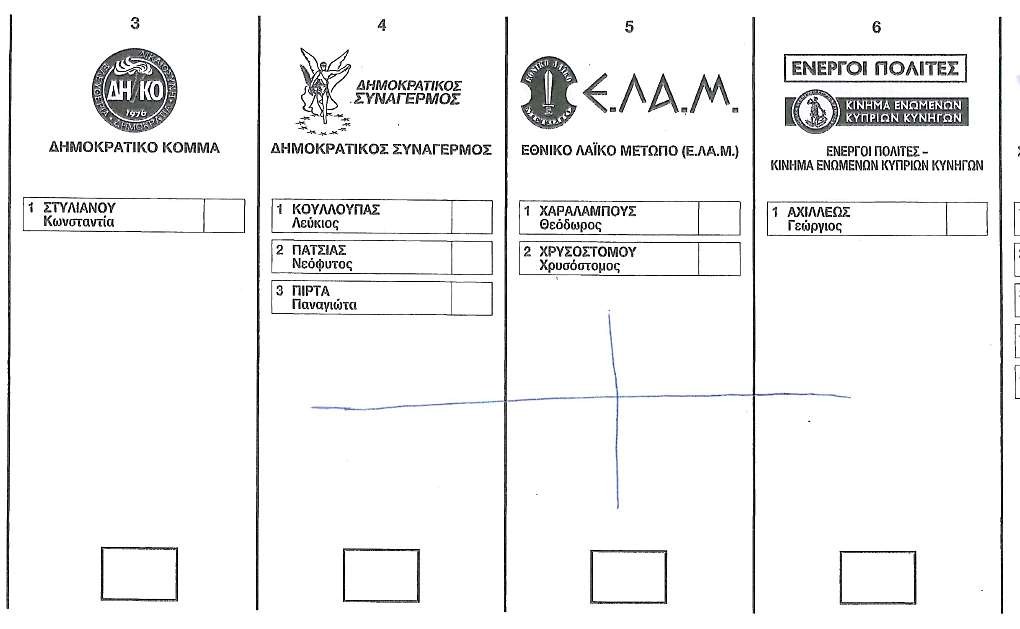 ΥΠΟΥΡΓΕΙΟ ΕΣΩΤΕΡΙΚΩΝ
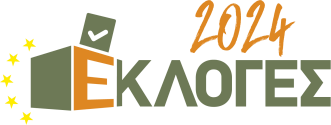 Παραδείγματα εγκύρων – άκυρων ψηφοδελτίων


4. Έγκυρο
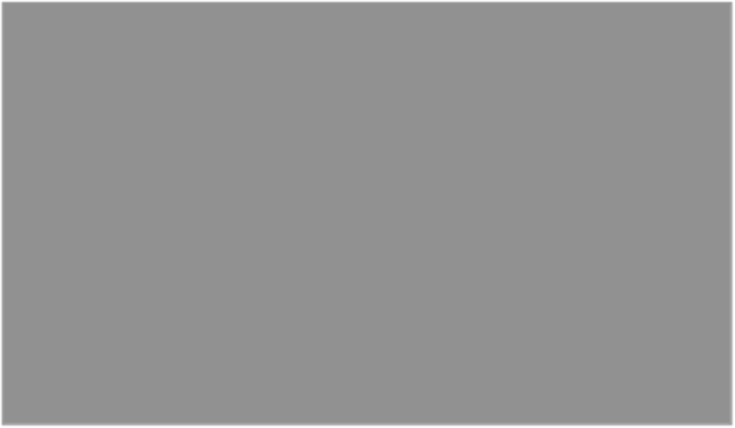 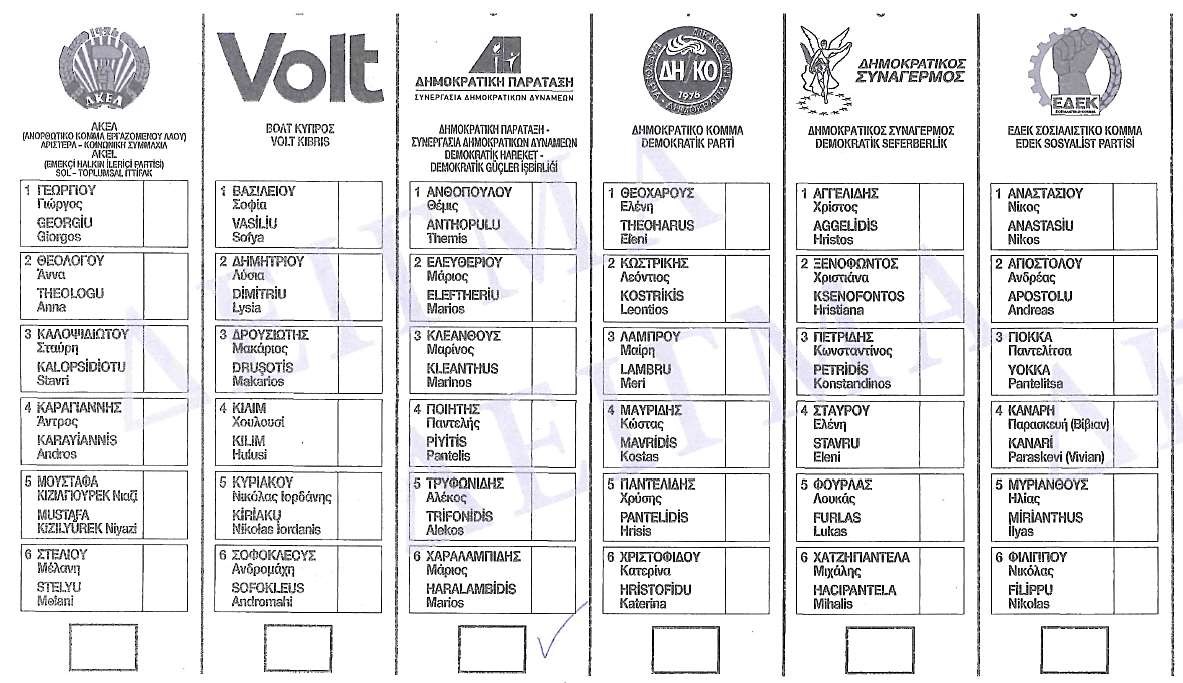 ΥΠΟΥΡΓΕΙΟ ΕΣΩΤΕΡΙΚΩΝ
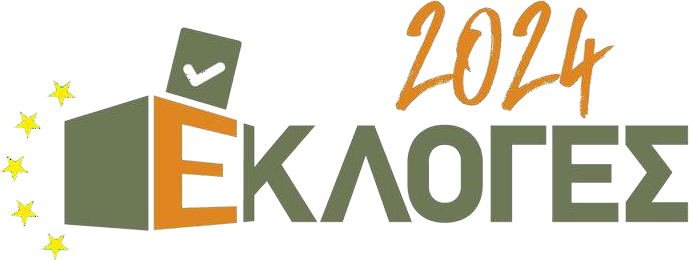 Παραδείγματα εγκύρων – άκυρων ψηφοδελτίων


5. Έγκυρο
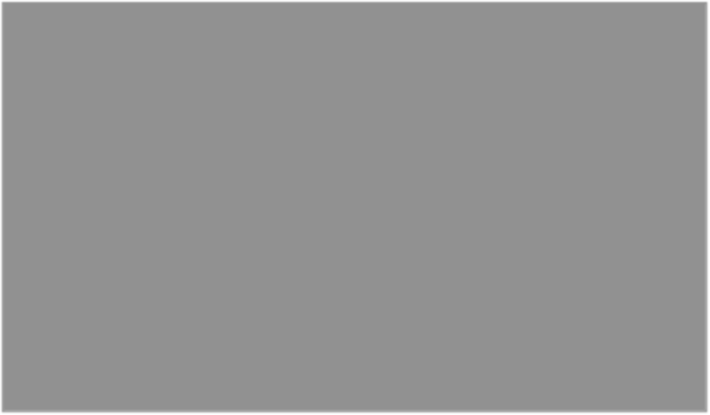 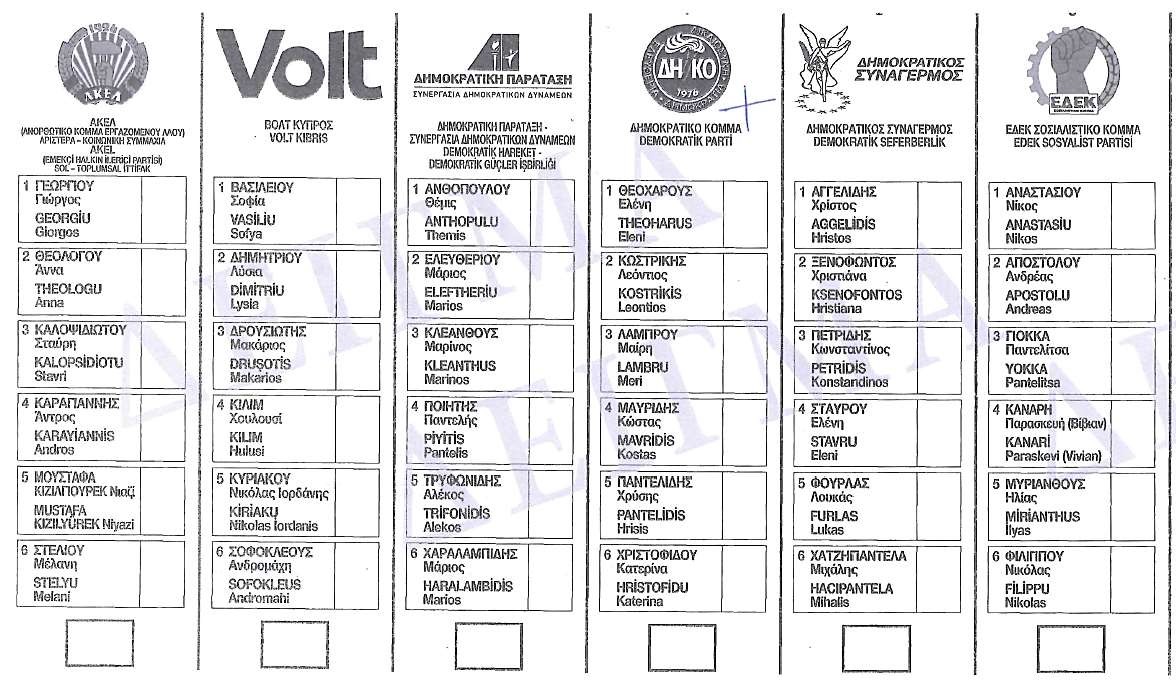 ΥΠΟΥΡΓΕΙΟ ΕΣΩΤΕΡΙΚΩΝ
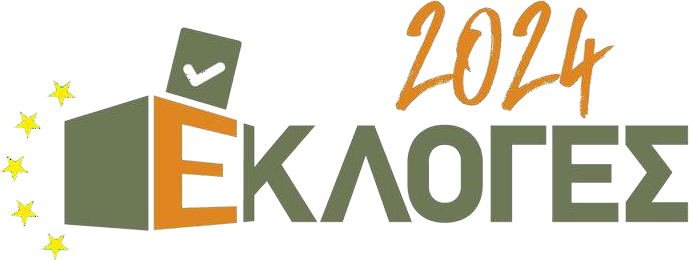 Παραδείγματα εγκύρων – άκυρων ψηφοδελτίων


6. Έγκυρο
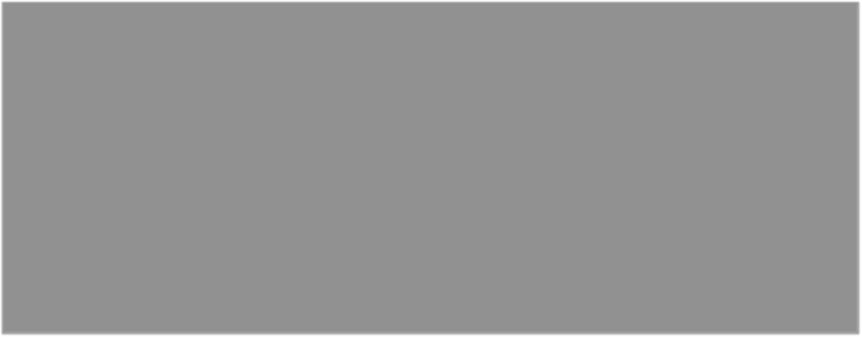 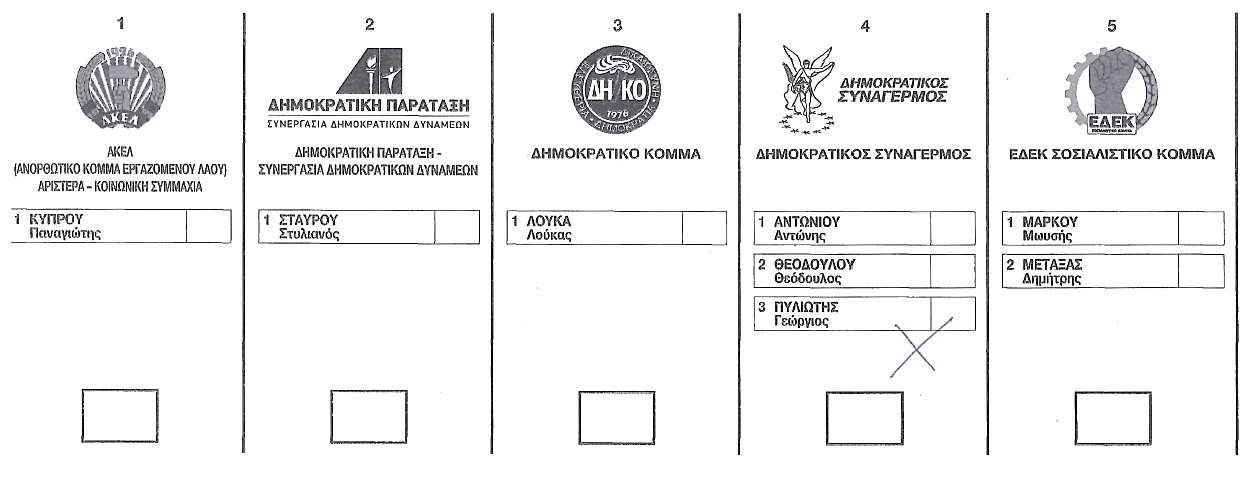 ΥΠΟΥΡΓΕΙΟ ΕΣΩΤΕΡΙΚΩΝ
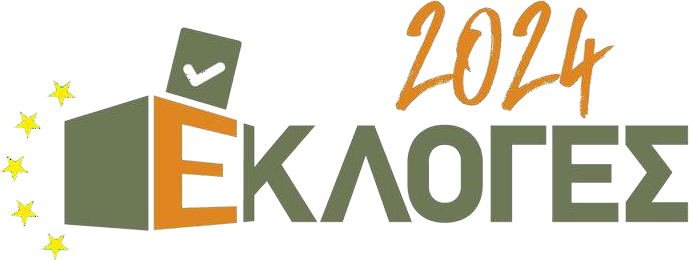 Παραδείγματα εγκύρων – άκυρων ψηφοδελτίων


7. Άκυρο
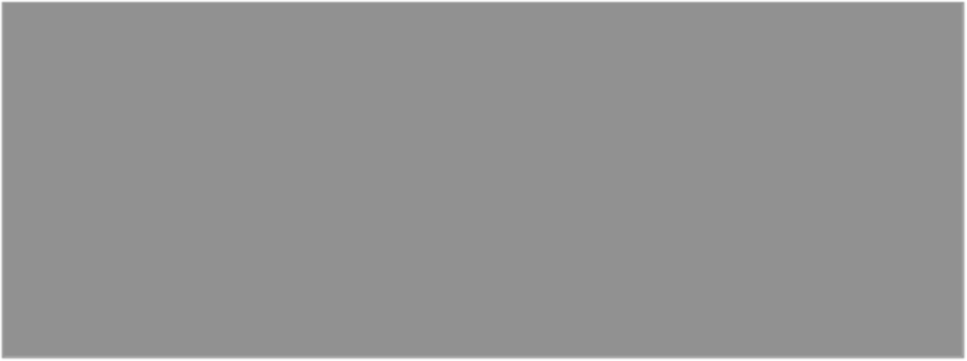 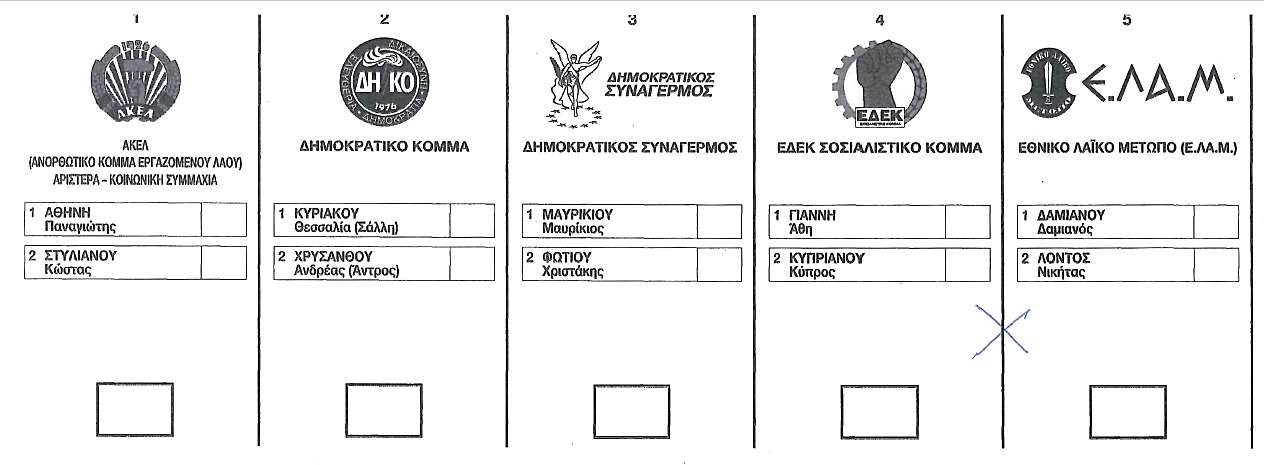 ΥΠΟΥΡΓΕΙΟ ΕΣΩΤΕΡΙΚΩΝ
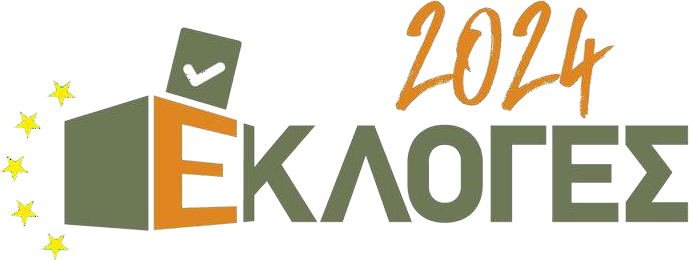 Παραδείγματα εγκύρων – άκυρων ψηφοδελτίων


8. Έγκυρο
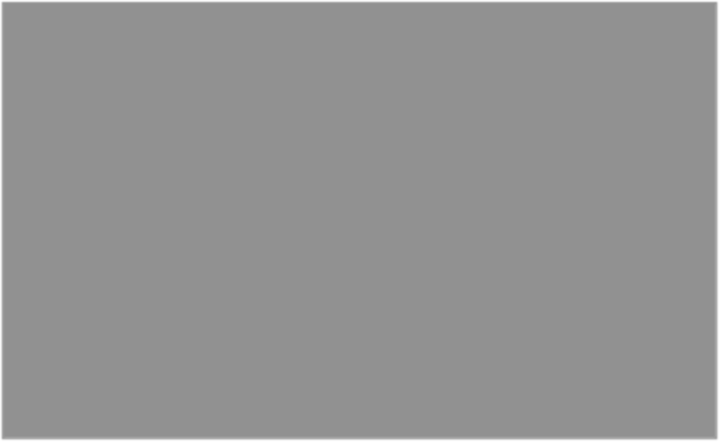 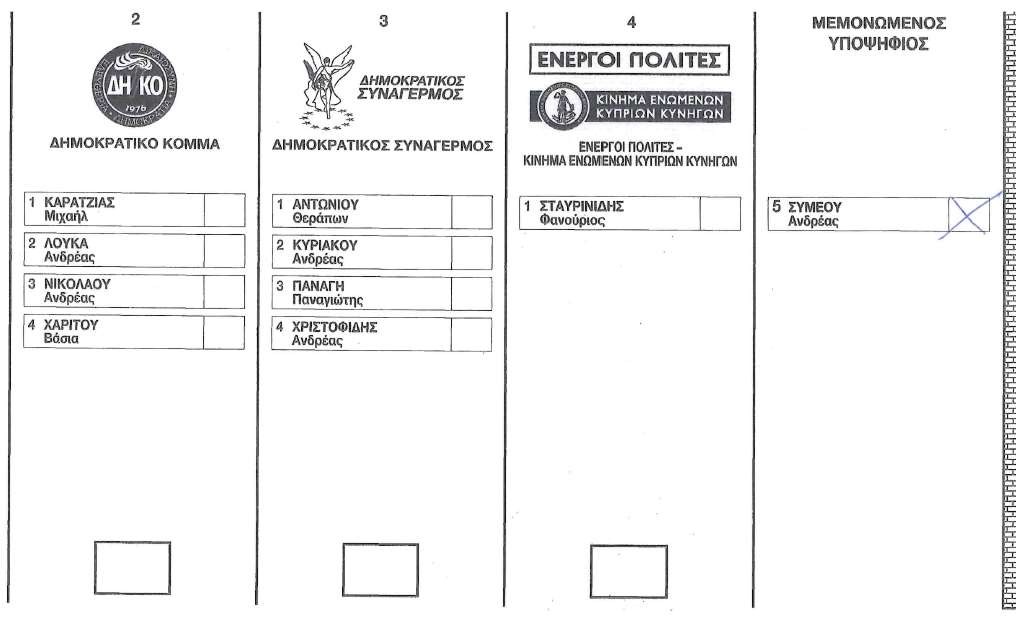 ΥΠΟΥΡΓΕΙΟ ΕΣΩΤΕΡΙΚΩΝ
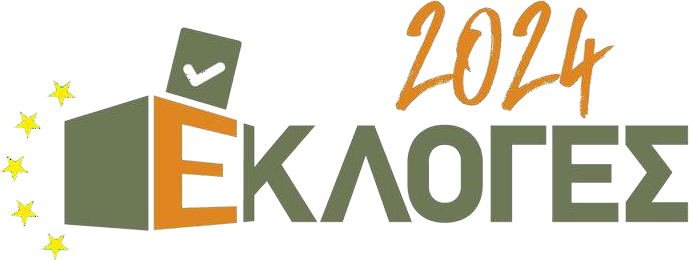 Παραδείγματα εγκύρων – άκυρων ψηφοδελτίων


9. Έγκυρο
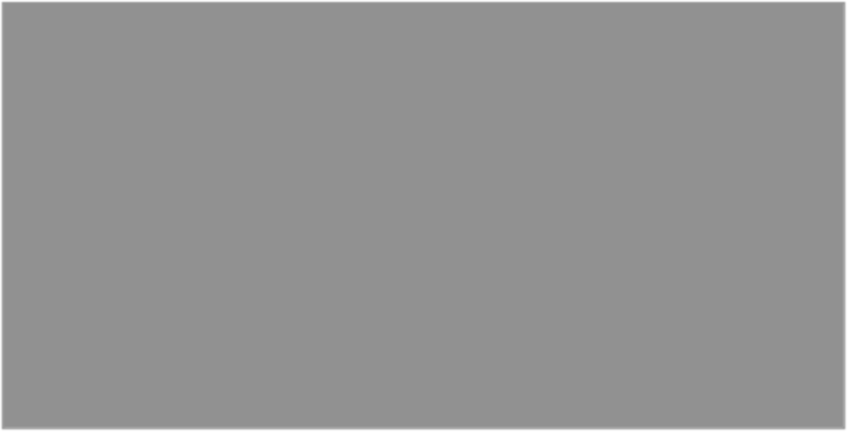 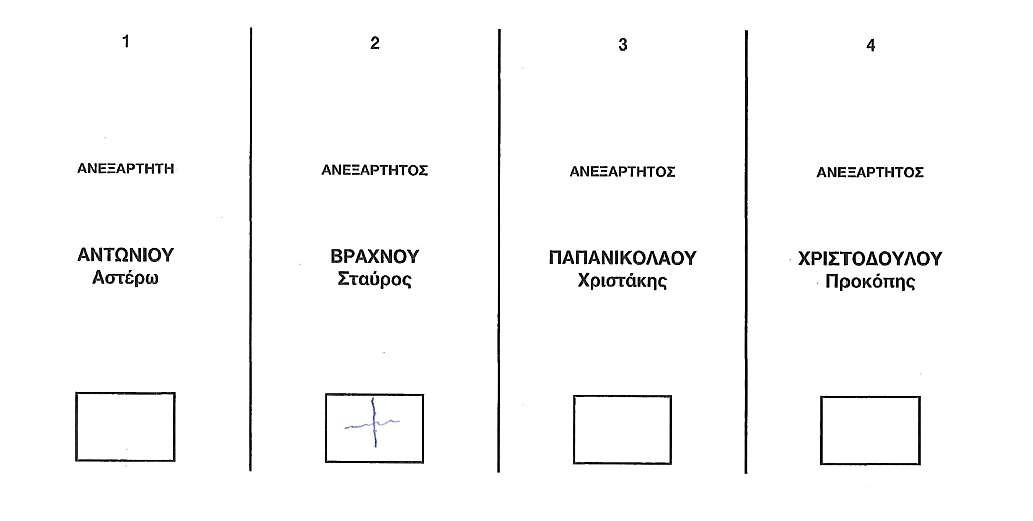 ΥΠΟΥΡΓΕΙΟ ΕΣΩΤΕΡΙΚΩΝ
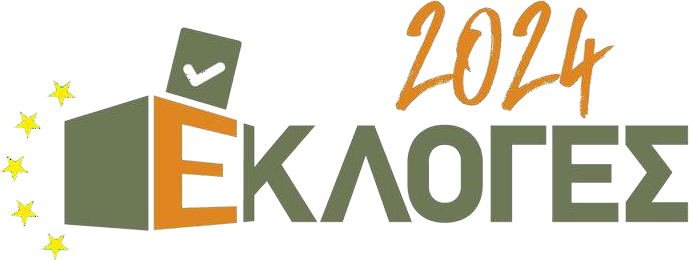 Παραδείγματα εγκύρων – άκυρων ψηφοδελτίων


10. Έγκυρο
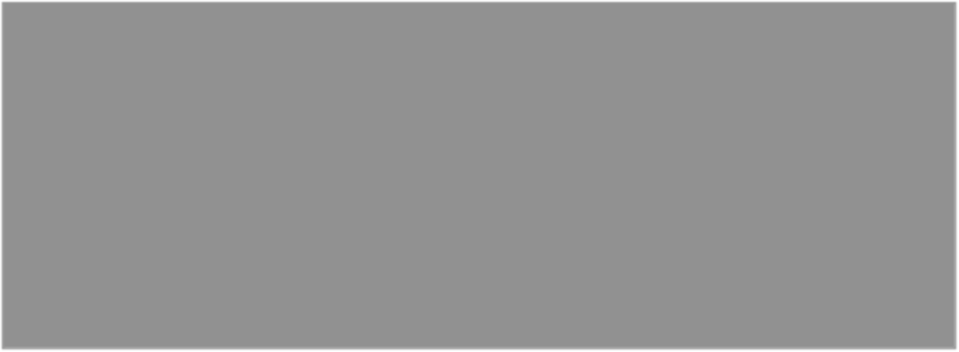 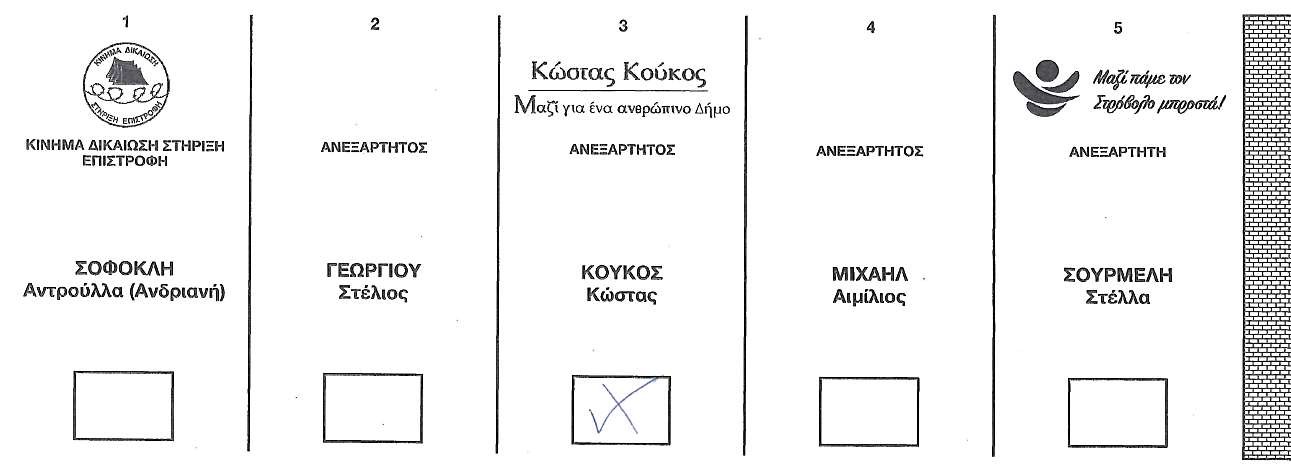 ΥΠΟΥΡΓΕΙΟ ΕΣΩΤΕΡΙΚΩΝ
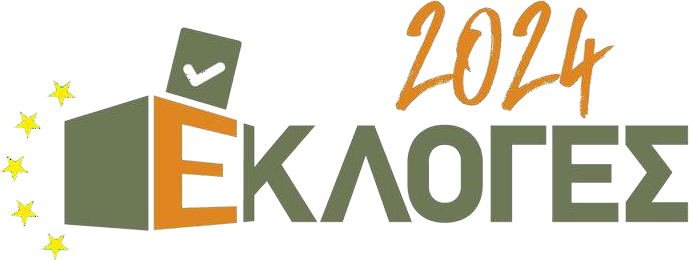 Παραδείγματα εγκύρων – άκυρων ψηφοδελτίων


11. Έγκυρο
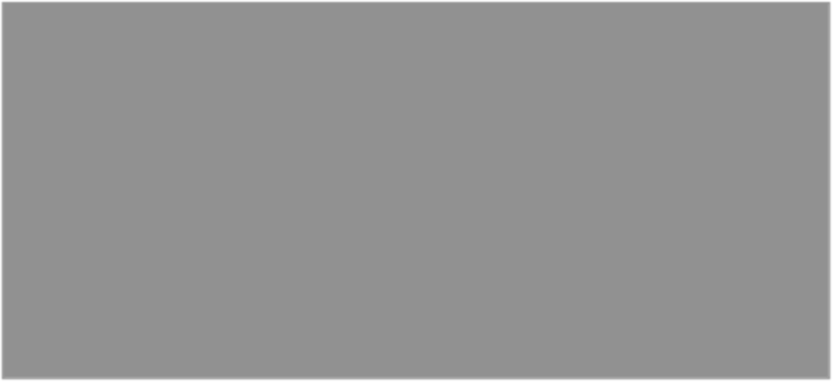 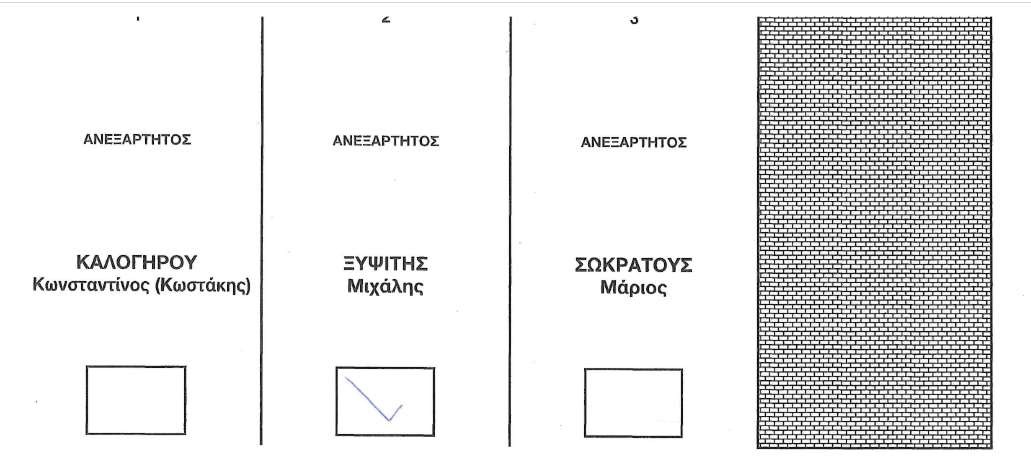 ΥΠΟΥΡΓΕΙΟ ΕΣΩΤΕΡΙΚΩΝ
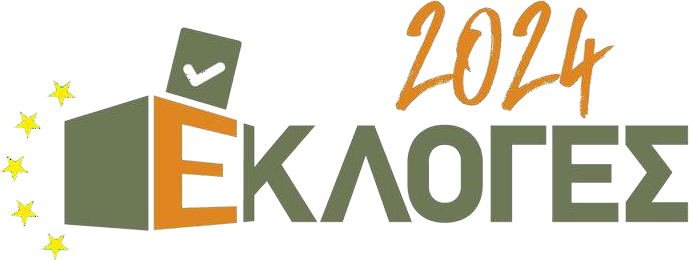 Παραδείγματα εγκύρων – άκυρων ψηφοδελτίων


12. Έγκυρο
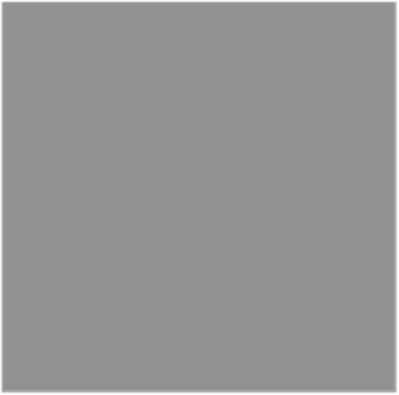 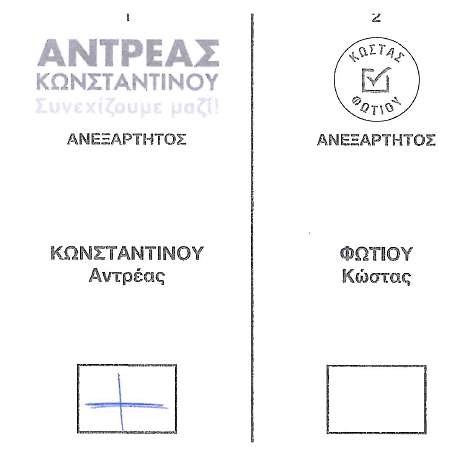 ΥΠΟΥΡΓΕΙΟ ΕΣΩΤΕΡΙΚΩΝ
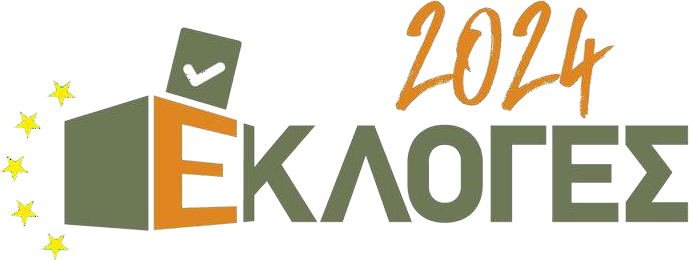 Παραδείγματα εγκύρων – άκυρων ψηφοδελτίων


13. Έγκυρο
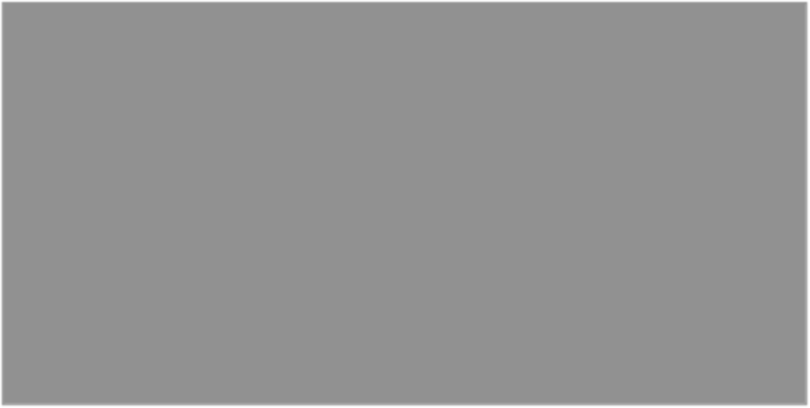 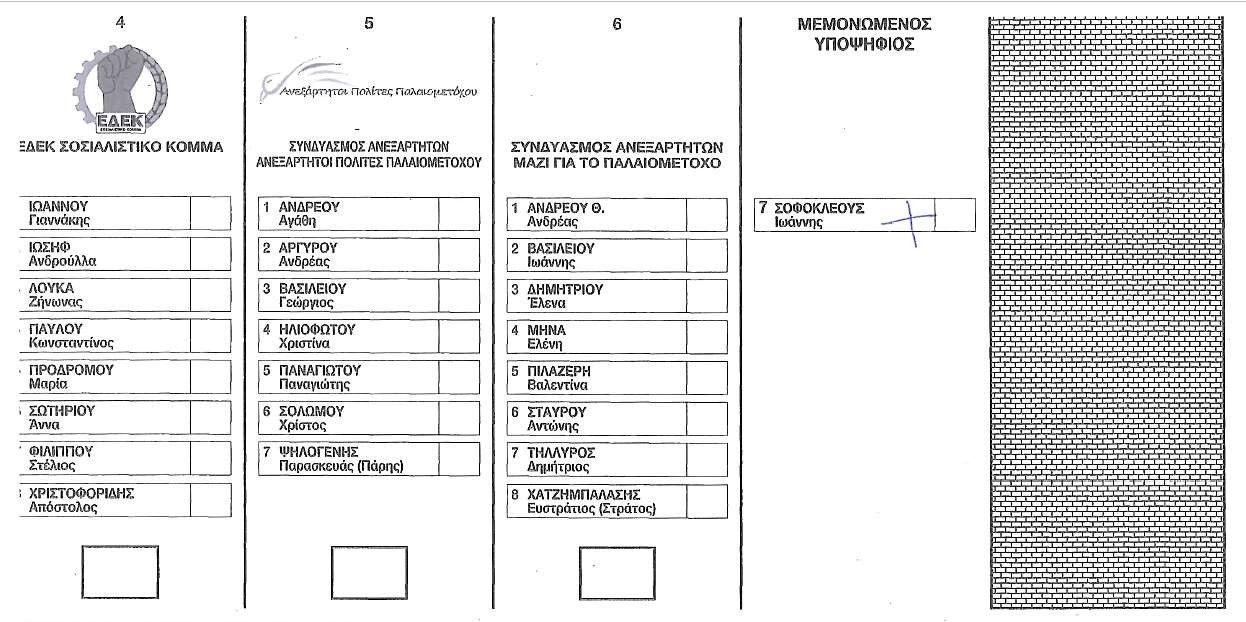 ΥΠΟΥΡΓΕΙΟ ΕΣΩΤΕΡΙΚΩΝ
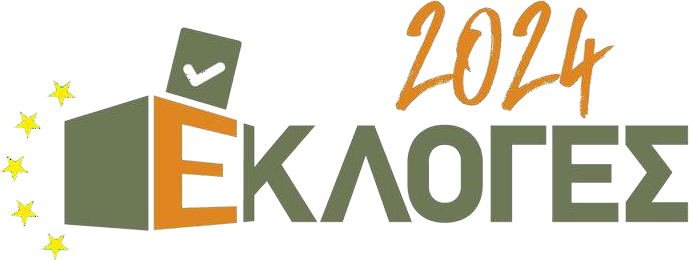 Παραδείγματα εγκύρων – άκυρων ψηφοδελτίων


14. Άκυρο
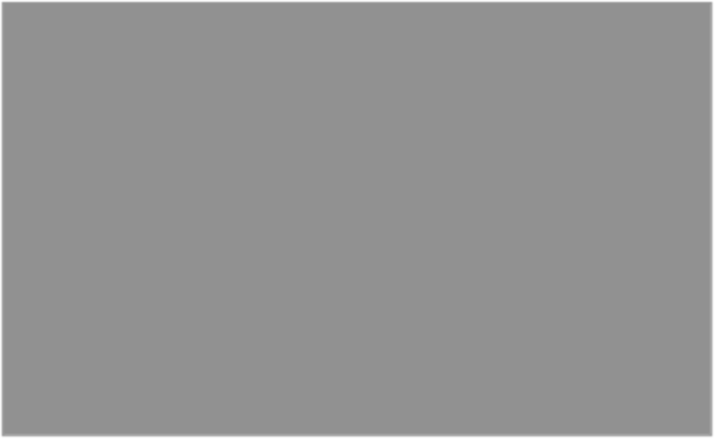 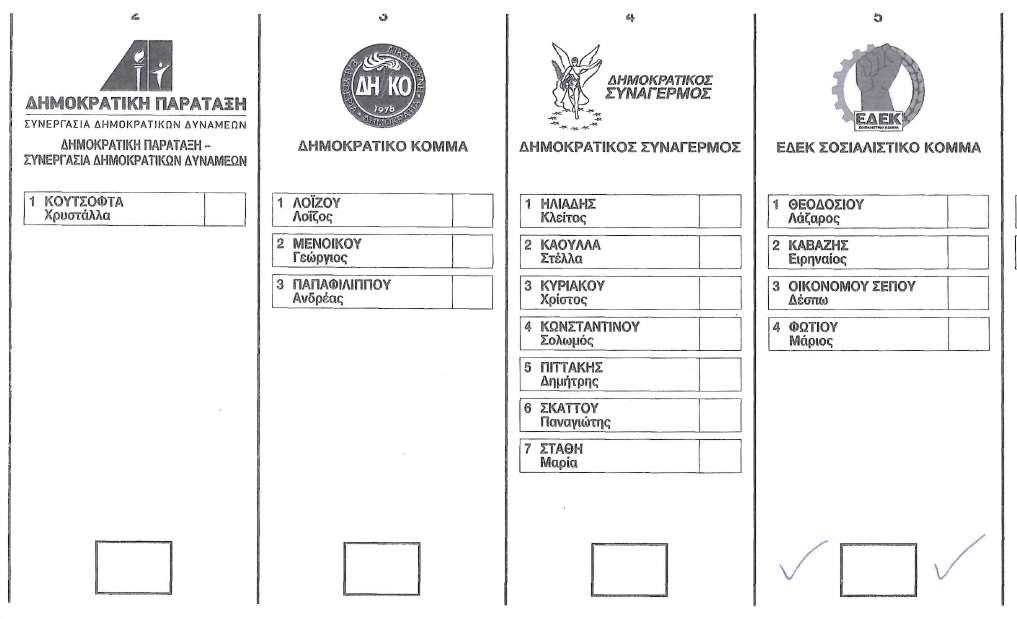 ΥΠΟΥΡΓΕΙΟ ΕΣΩΤΕΡΙΚΩΝ
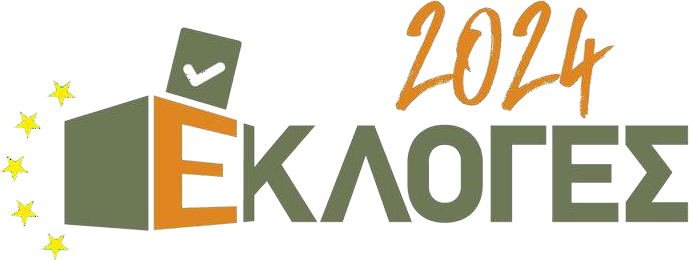 Παραδείγματα εγκύρων – άκυρων ψηφοδελτίων
15. Έγκυρο κομματικό & σταυροί
προτίμησης
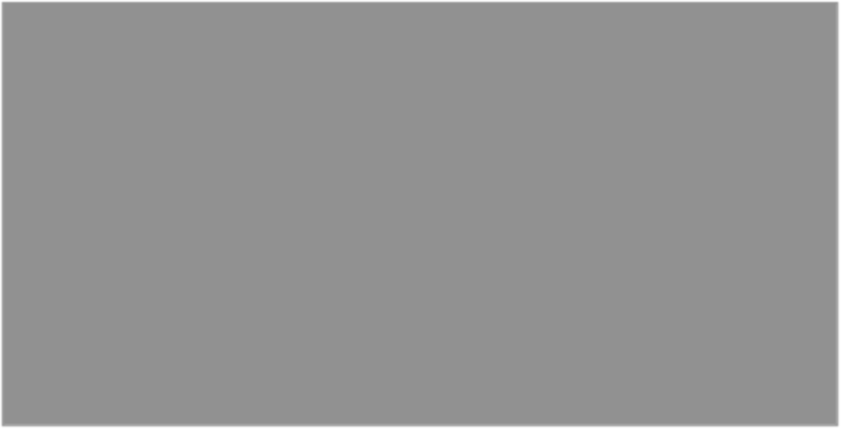 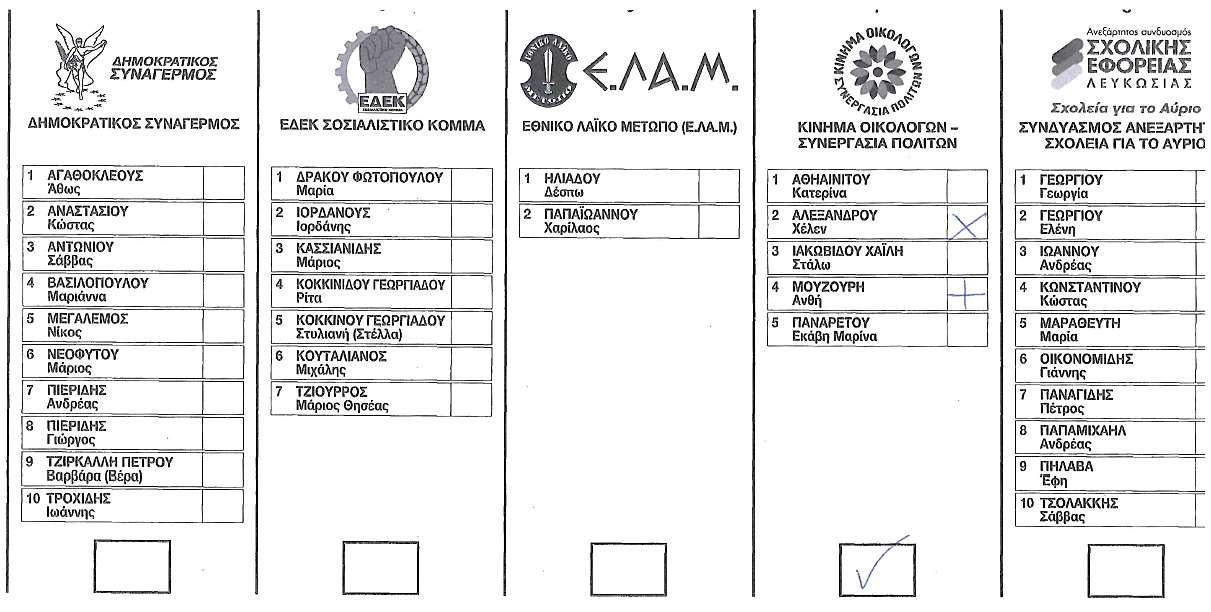 ΥΠΟΥΡΓΕΙΟ ΕΣΩΤΕΡΙΚΩΝ
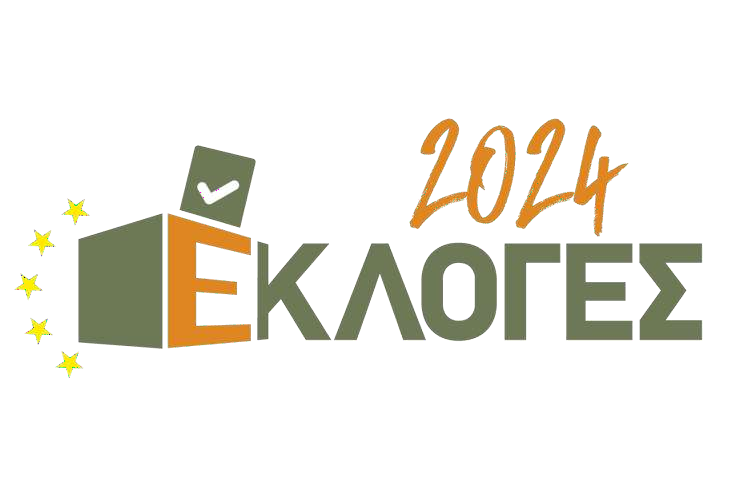 Παραδείγματα εγκύρων – άκυρων ψηφοδελτίων
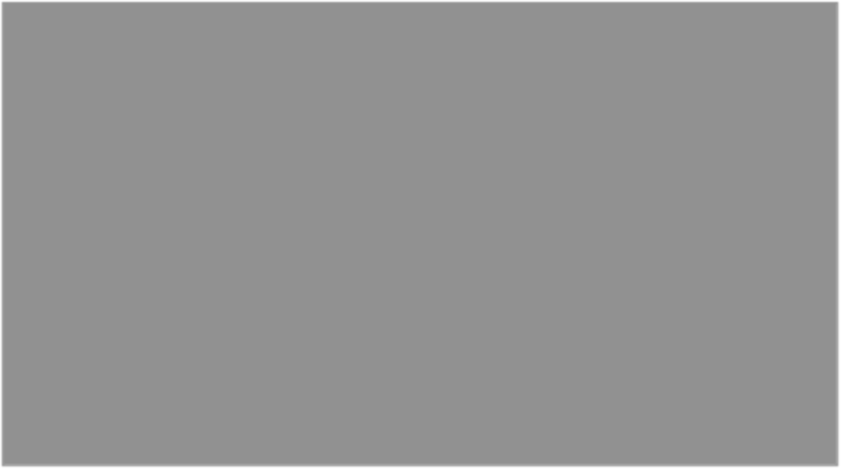 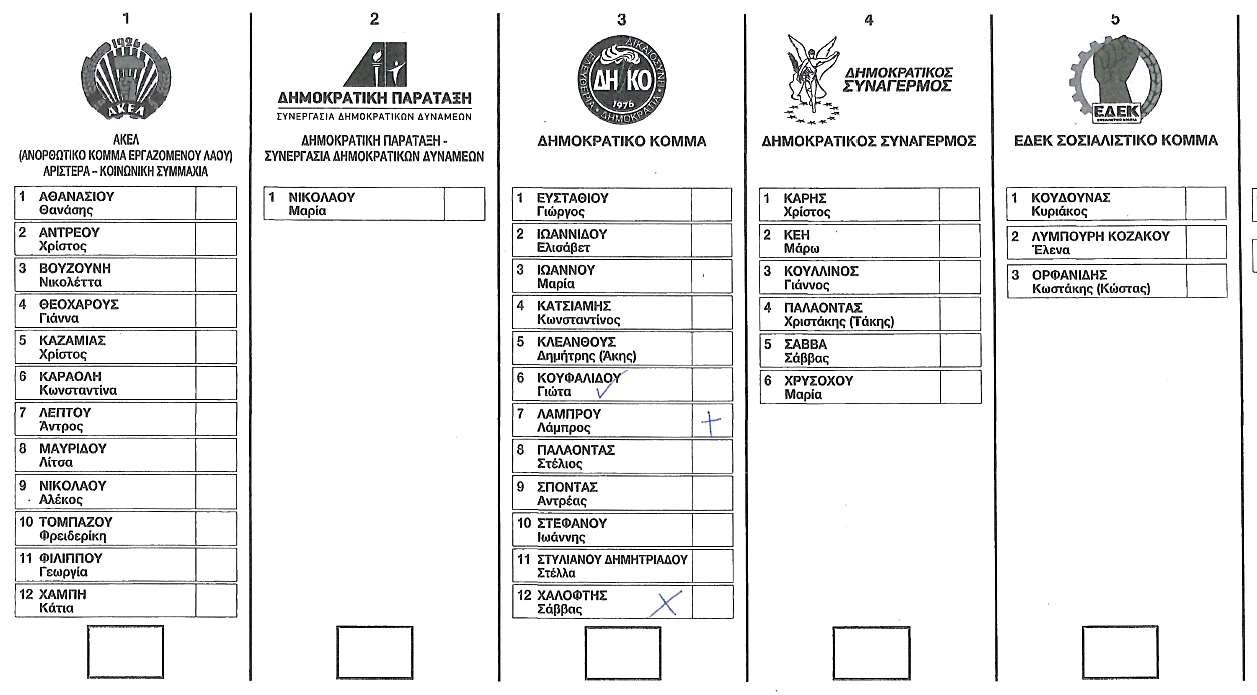 16. Έγκυρο κομματικό & σταυροί
προτίμησης
ΥΠΟΥΡΓΕΙΟ ΕΣΩΤΕΡΙΚΩΝ
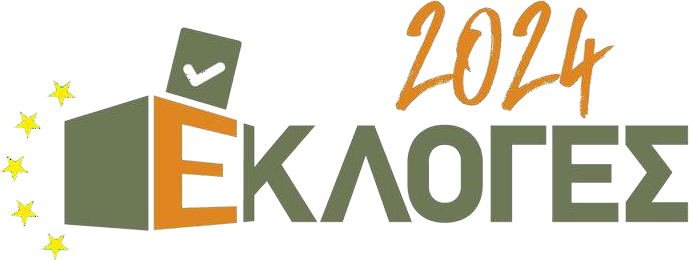 Παραδείγματα εγκύρων – άκυρων ψηφοδελτίων
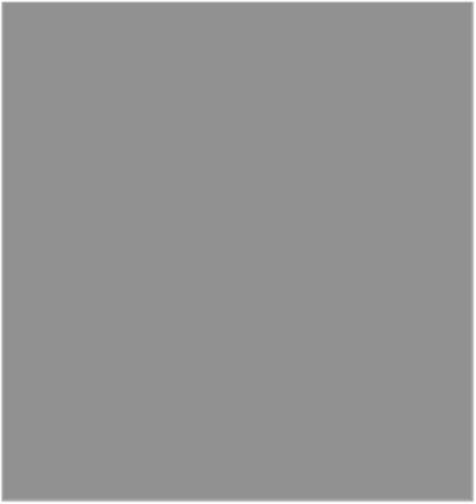 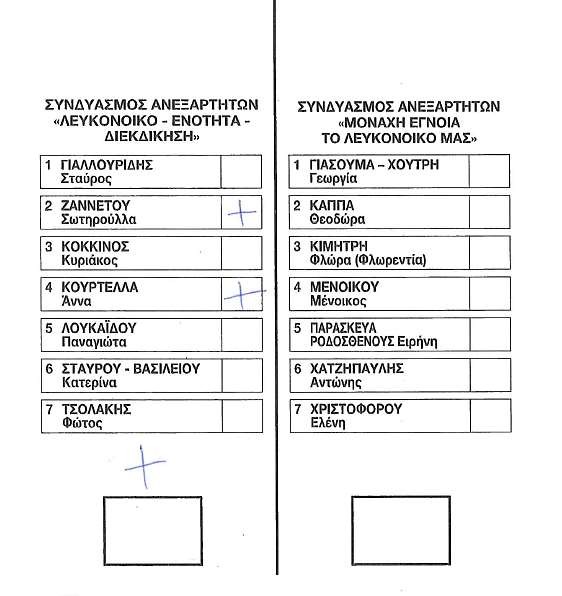 17. Έγκυρο κομματικό & σταυροί
προτίμησης
ΥΠΟΥΡΓΕΙΟ ΕΣΩΤΕΡΙΚΩΝ
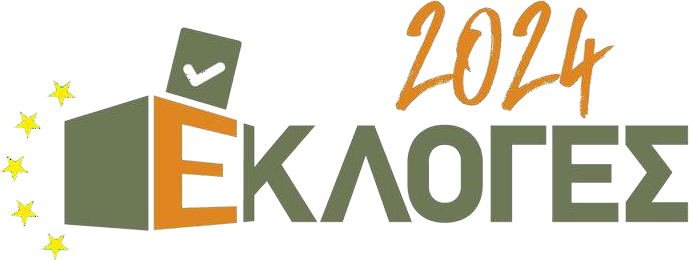 Παραδείγματα εγκύρων – άκυρων ψηφοδελτίων
18. Έγκυρο κομματικό & σταυρός
προτίμησης
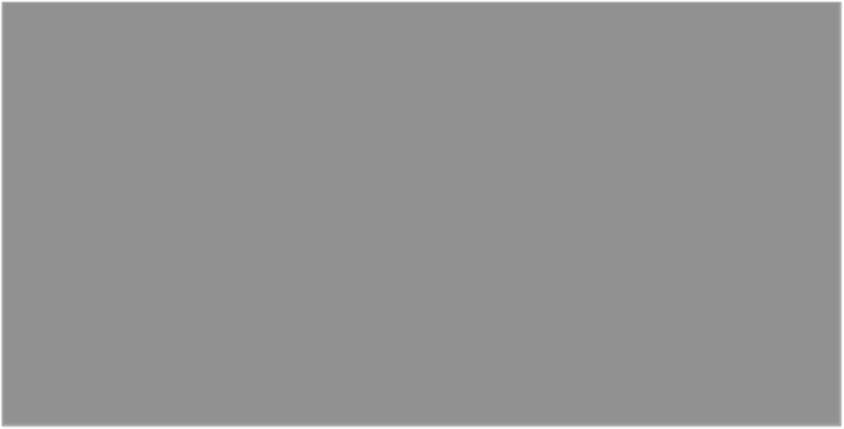 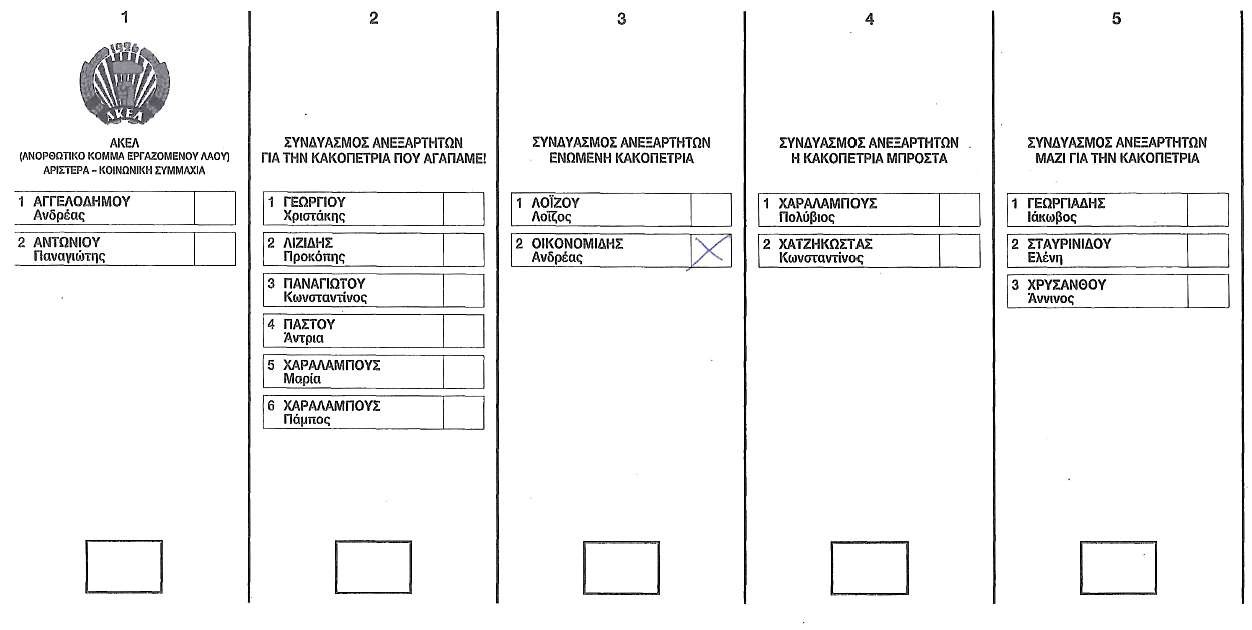 ΥΠΟΥΡΓΕΙΟ ΕΣΩΤΕΡΙΚΩΝ
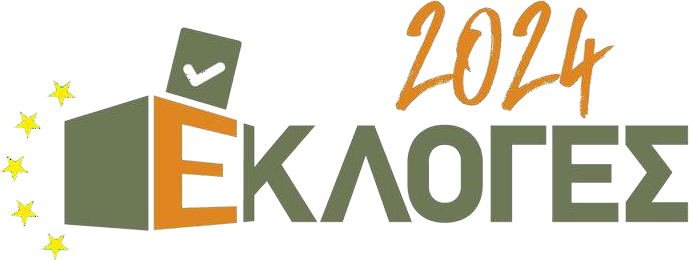 Παραδείγματα εγκύρων – άκυρων ψηφοδελτίων
19. Έγκυρο κομματικό & σταυρός
προτίμησης
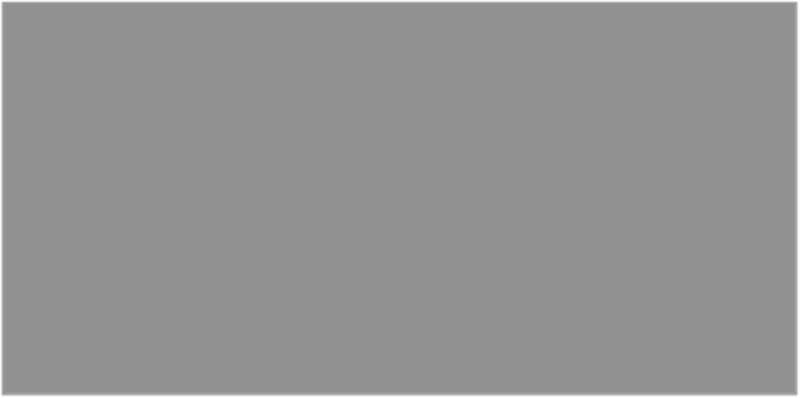 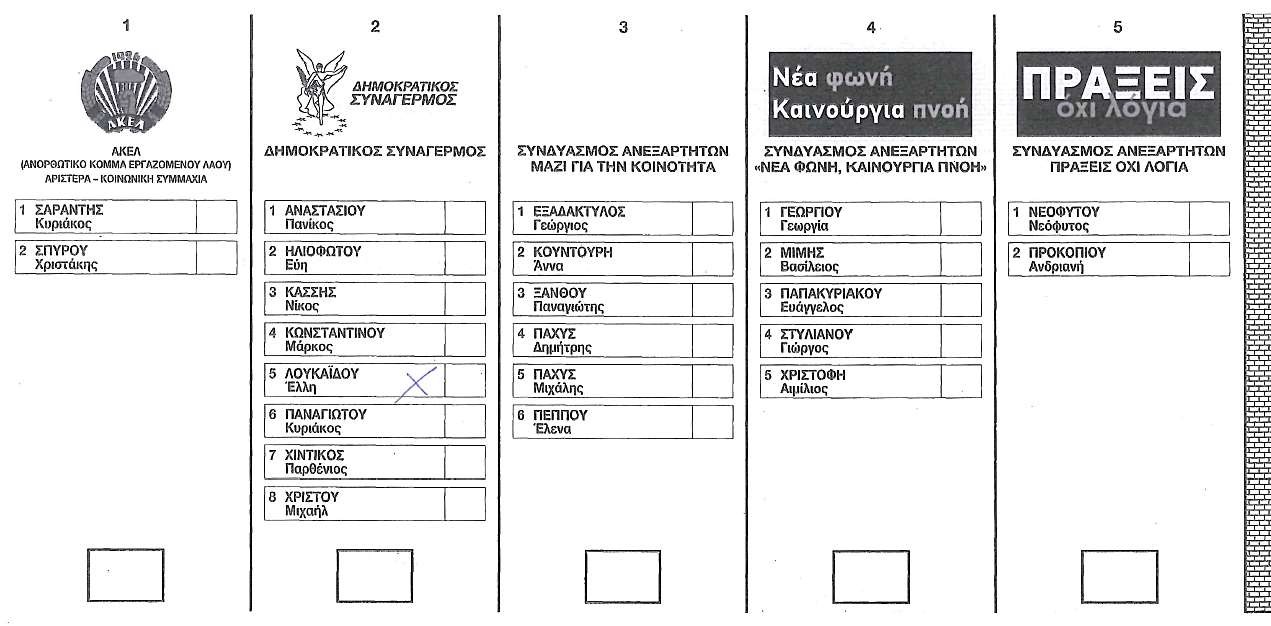 ΥΠΟΥΡΓΕΙΟ ΕΣΩΤΕΡΙΚΩΝ
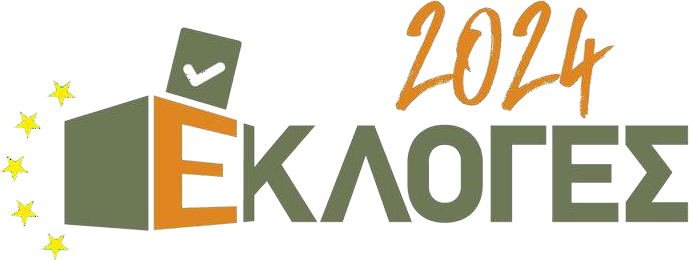 Παραδείγματα εγκύρων – άκυρων ψηφοδελτίων


20. Έγκυρο για μεμονωμένο υποψήφιο
Άκυρος ο σταυρός
προτίμησης
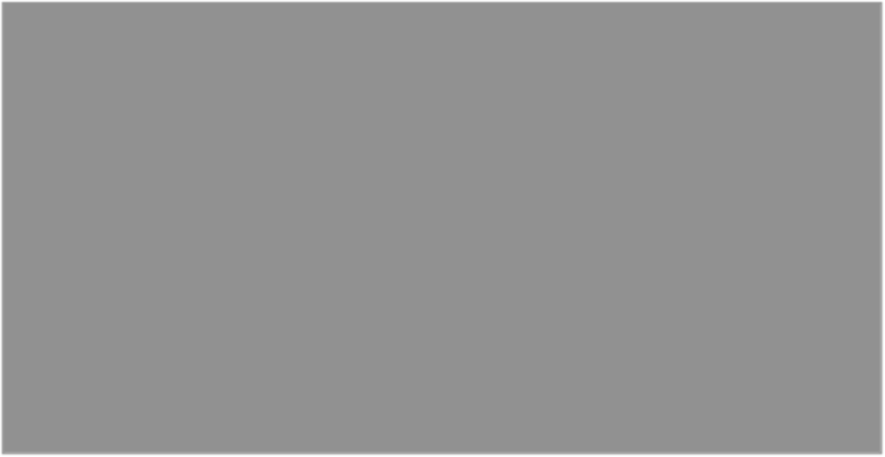 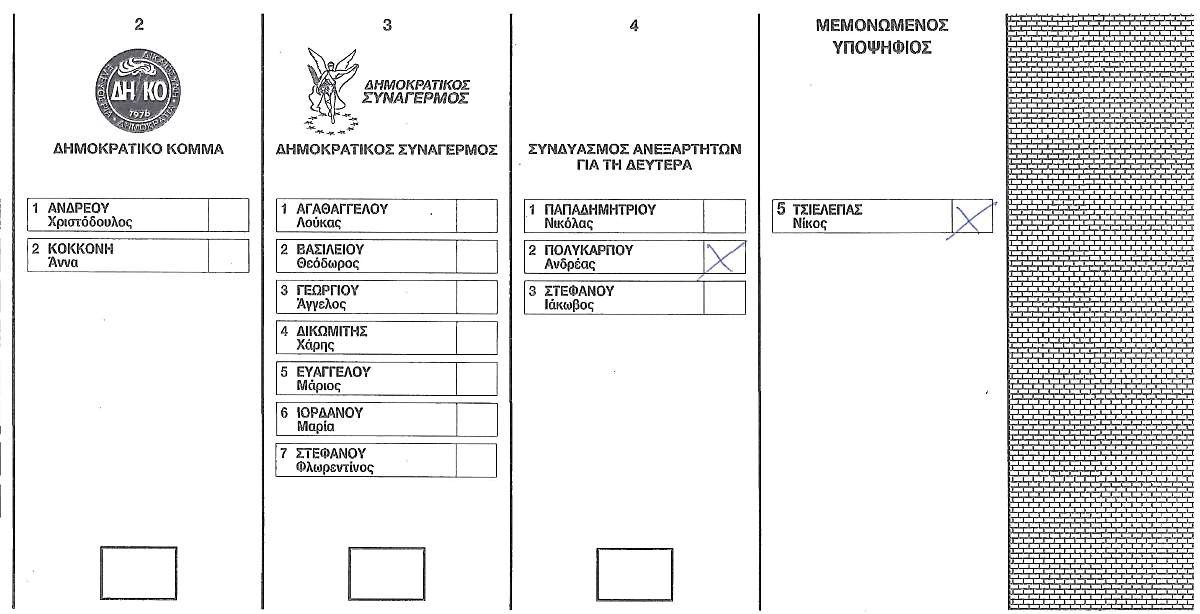 ΥΠΟΥΡΓΕΙΟ ΕΣΩΤΕΡΙΚΩΝ
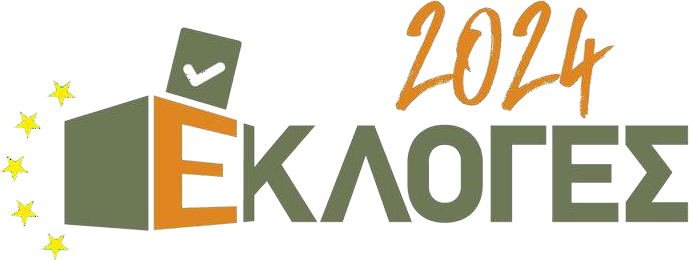 Παραδείγματα εγκύρων – άκυρων ψηφοδελτίων


21. Έγκυρο κομματικό
Άκυροι οι σταυροί προτίμησης καθώς υπερβαίνουν τον μέγιστο επιτρεπόμενο αριθμό για το συγκεκριμένο είδος εκλογής
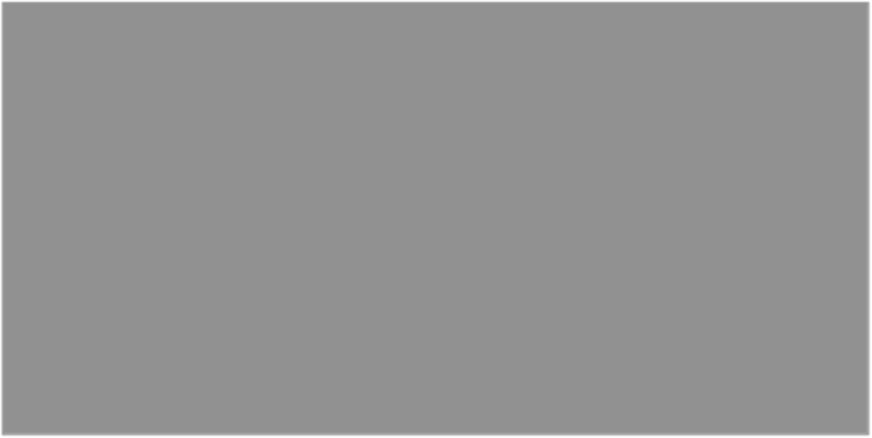 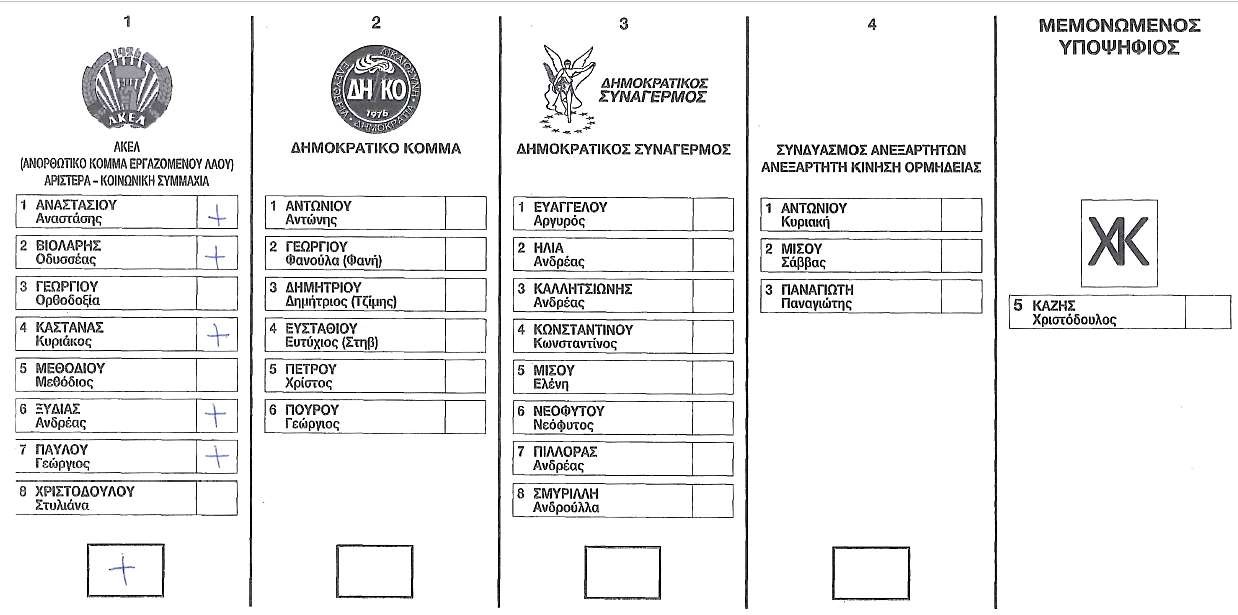 ΥΠΟΥΡΓΕΙΟ ΕΣΩΤΕΡΙΚΩΝ
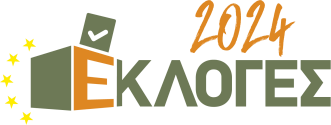 Παραδείγματα εγκύρων – άκυρων ψηφοδελτίων


22. Έγκυρο κομματικό
Άκυροι οι σταυροί προτίμησης καθώς υπερβαίνουν τον μέγιστο επιτρεπόμενο αριθμό για το συγκεκριμένο είδος εκλογής
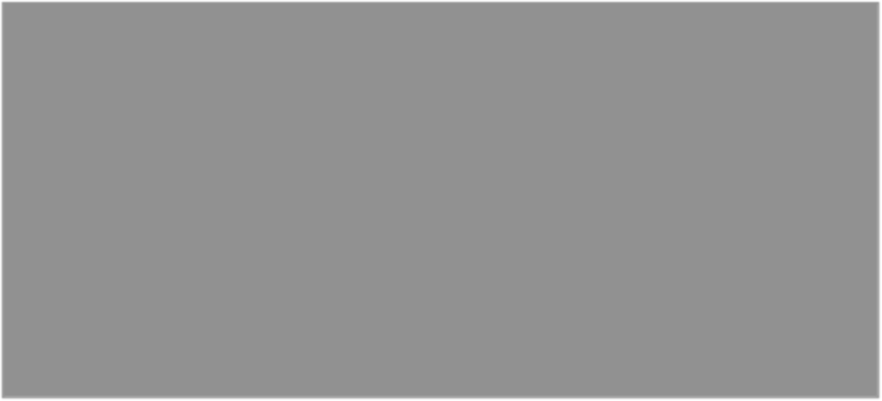 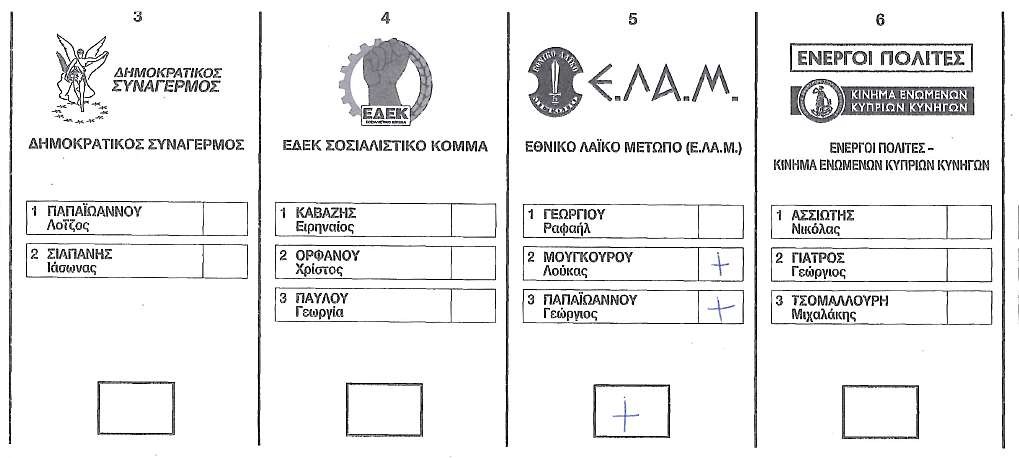 ΥΠΟΥΡΓΕΙΟ ΕΣΩΤΕΡΙΚΩΝ
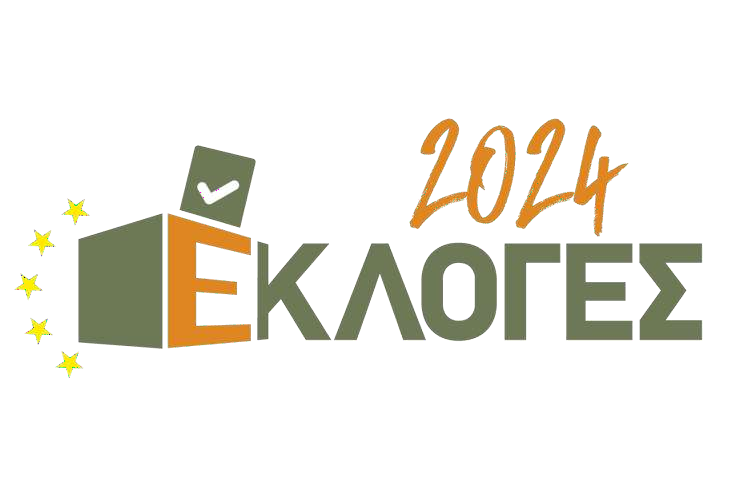 Παραδείγματα εγκύρων – άκυρων ψηφοδελτίων
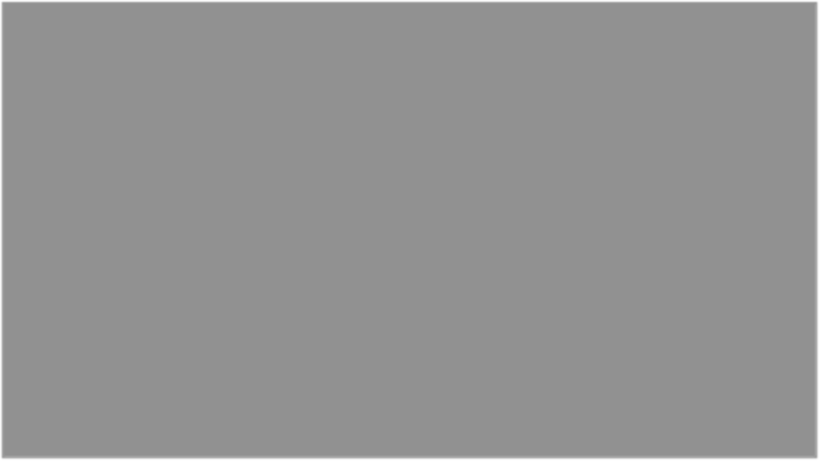 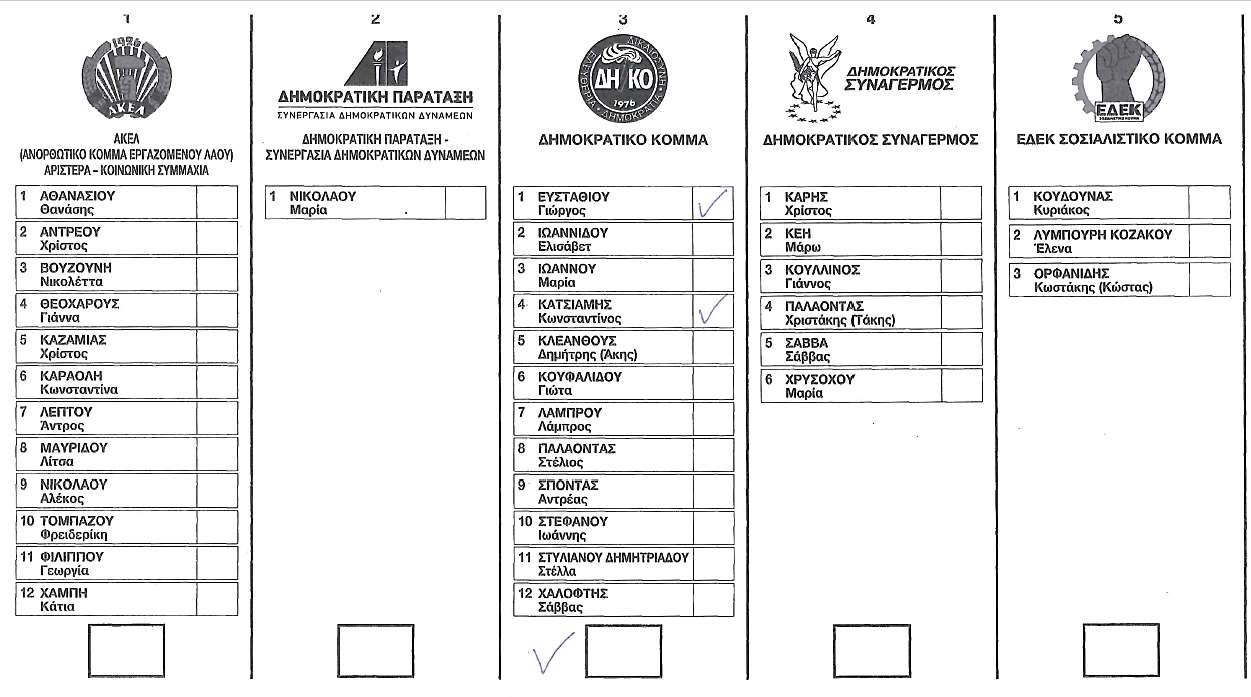 23. Έγκυρο κομματικό και οι σταυροί προτίμησης
ΥΠΟΥΡΓΕΙΟ ΕΣΩΤΕΡΙΚΩΝ
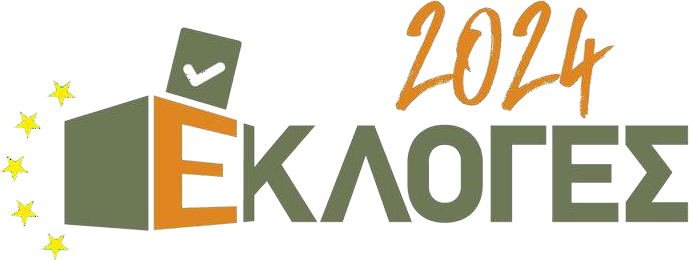 Παραδείγματα εγκύρων – άκυρων ψηφοδελτίων


24. Έγκυρο κομματικό για το συνδυασμό 3
Άκυροι οι σταυροί προτίμησης
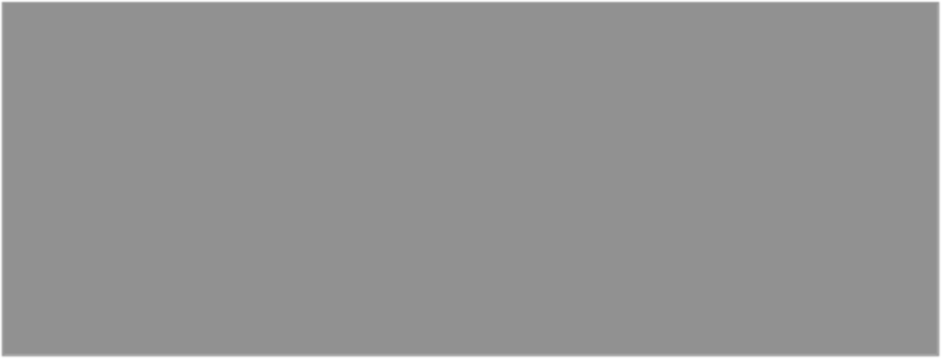 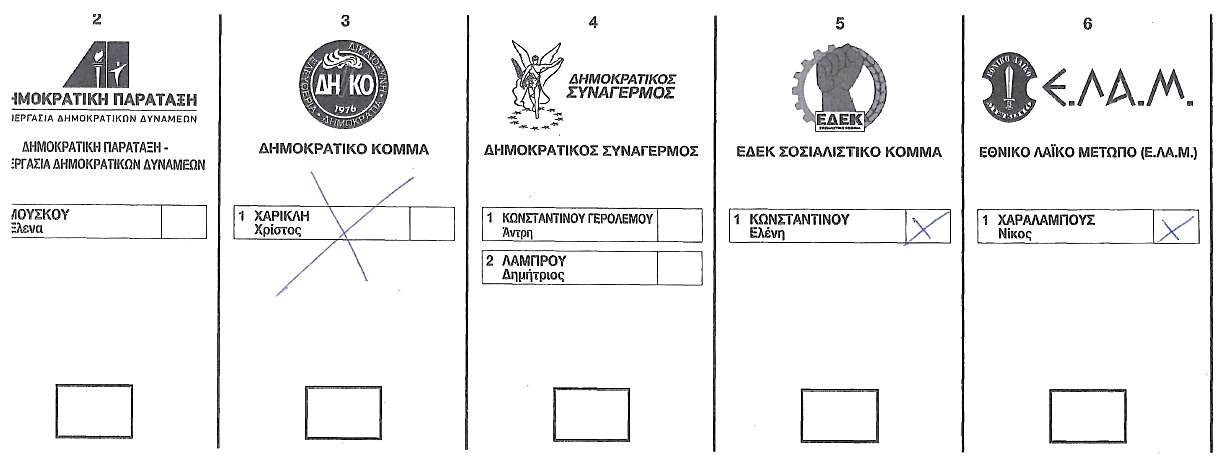 ΥΠΟΥΡΓΕΙΟ ΕΣΩΤΕΡΙΚΩΝ
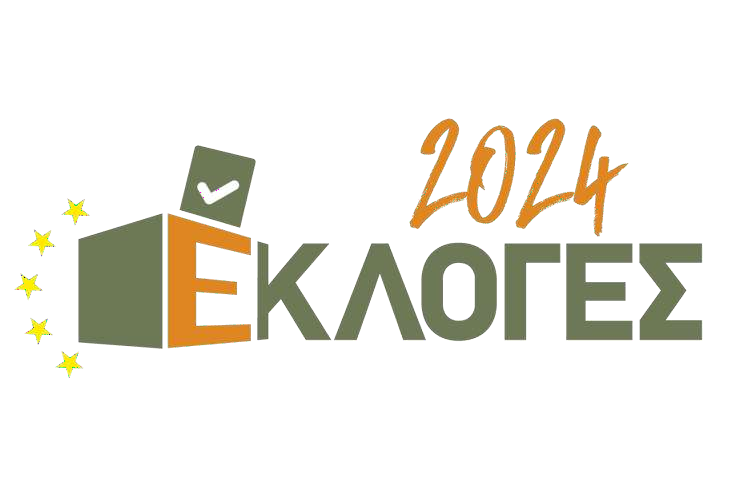 Παραδείγματα εγκύρων – άκυρων ψηφοδελτίων


25. Έγκυρο κομματικό και
σταυρός προτίμησης για το συνδυασμό 3
Άκυροι οι σταυροί
προτίμησης για τους συνδυασμούς 1 και 2
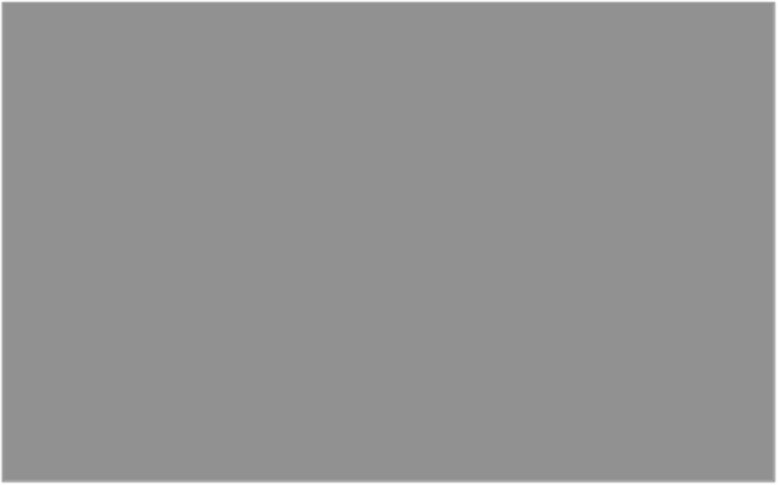 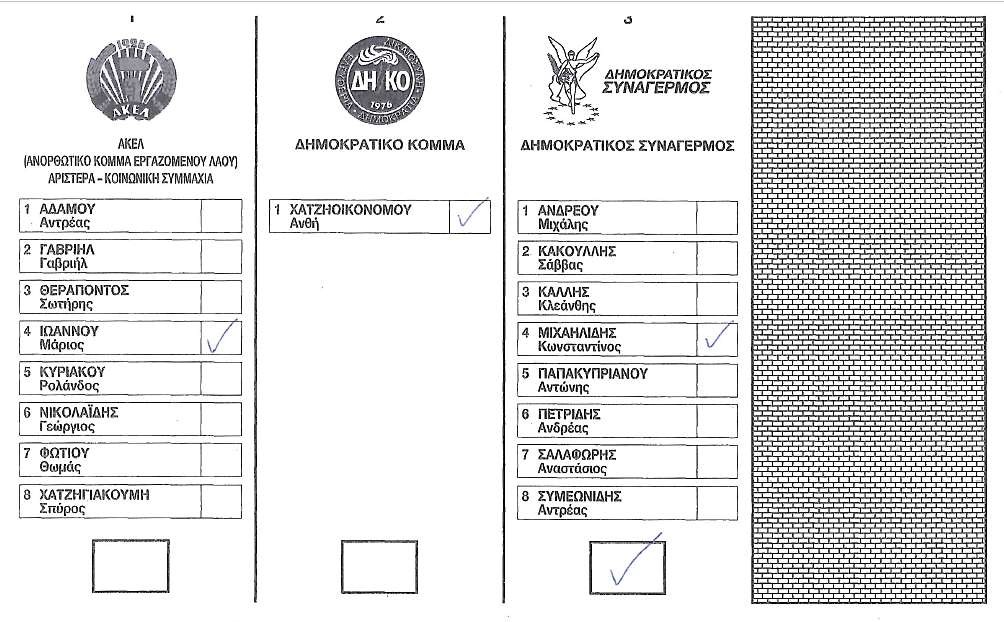 ΥΠΟΥΡΓΕΙΟ ΕΣΩΤΕΡΙΚΩΝ
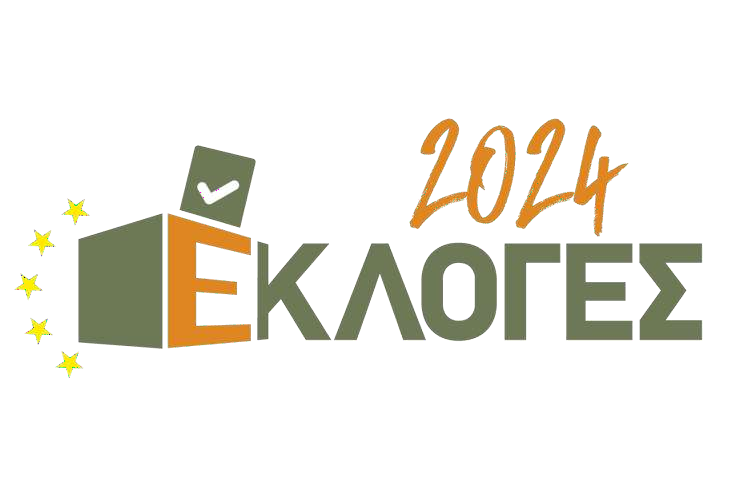 Παραδείγματα εγκύρων – άκυρων ψηφοδελτίων


26. Άκυρο
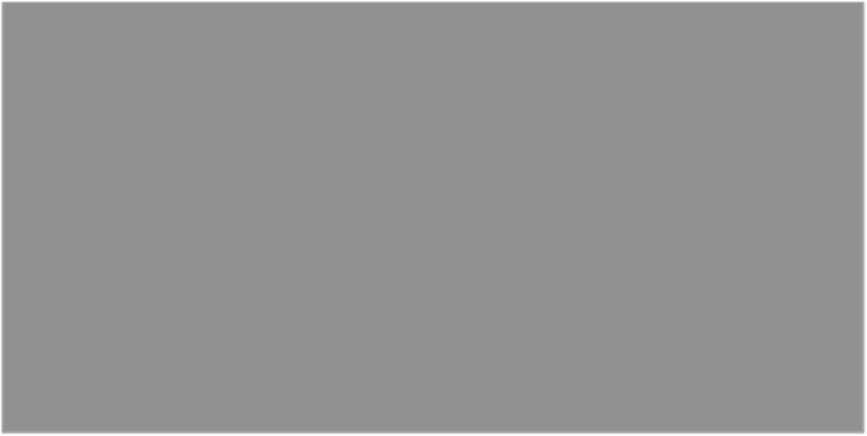 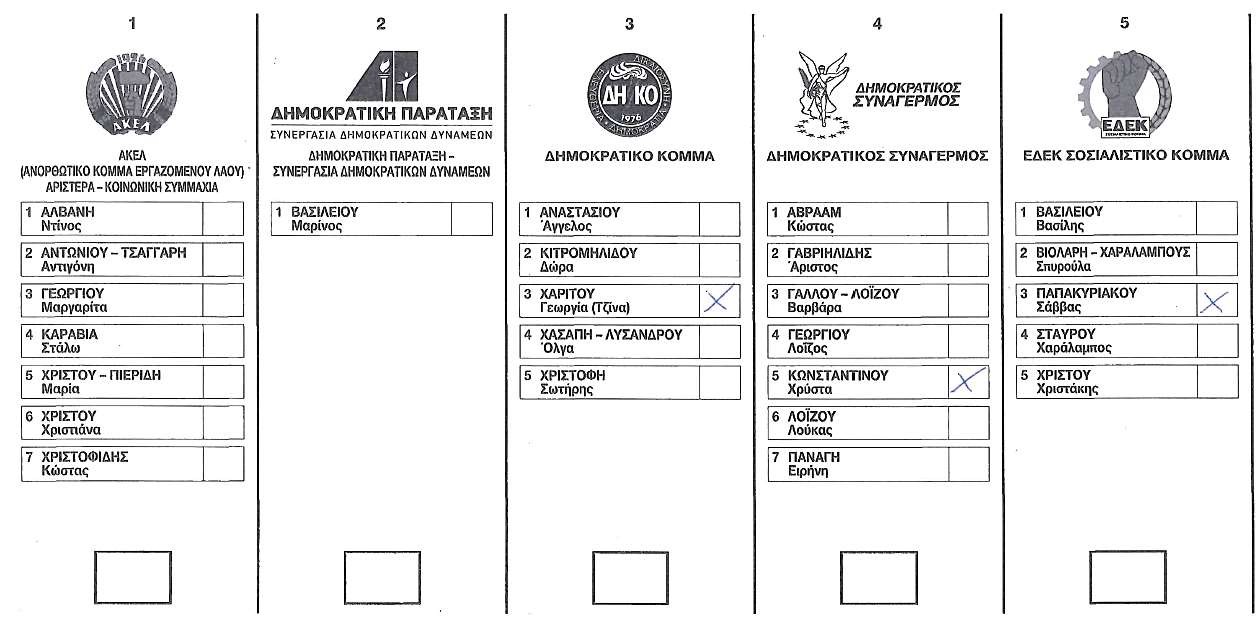 ΥΠΟΥΡΓΕΙΟ ΕΣΩΤΕΡΙΚΩΝ
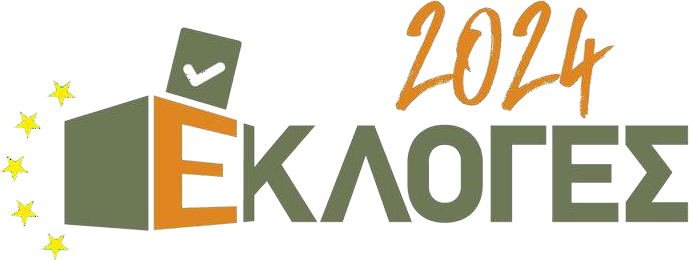 Παραδείγματα εγκύρων – άκυρων ψηφοδελτίων


27. Άκυρο
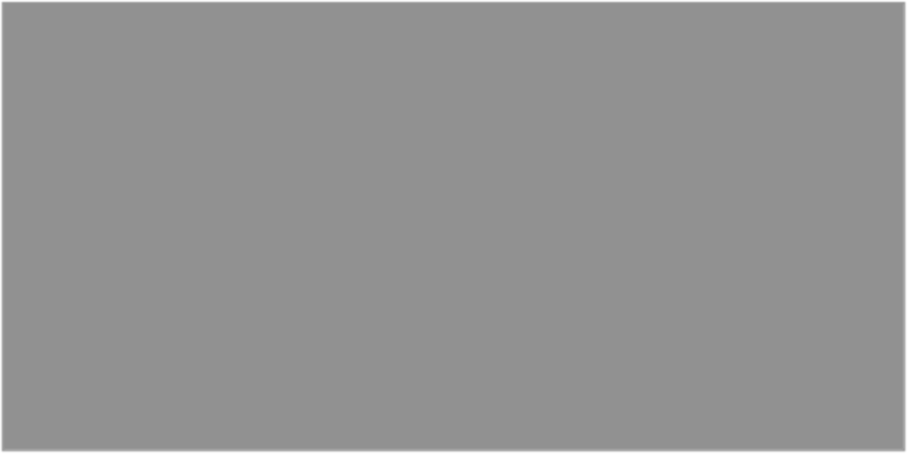 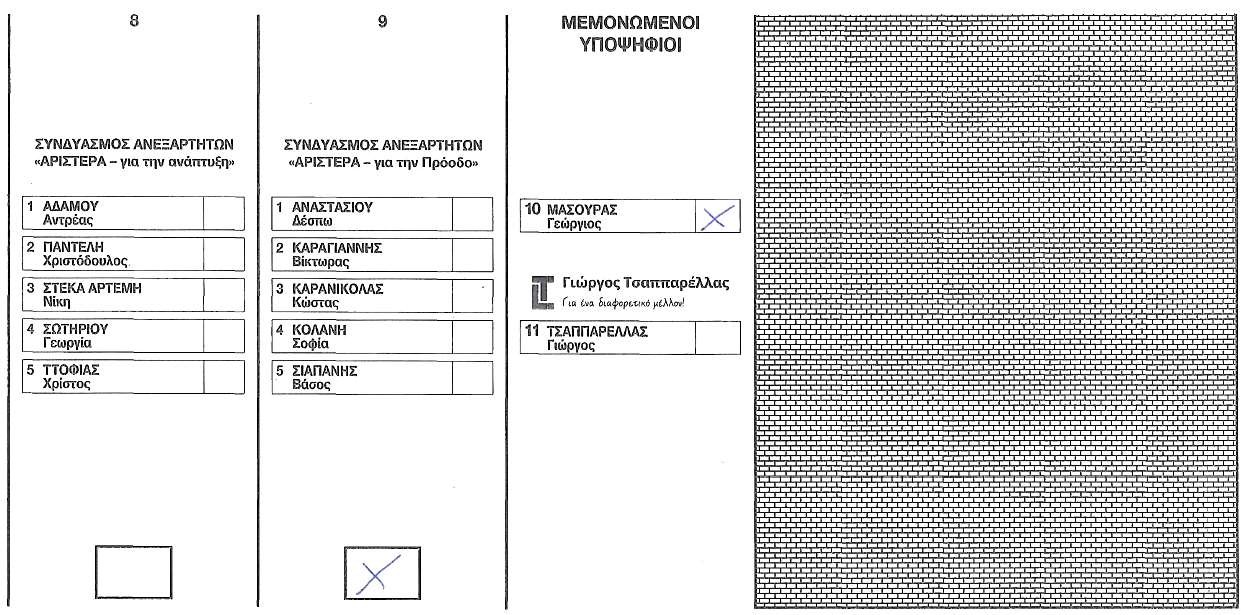 ΥΠΟΥΡΓΕΙΟ ΕΣΩΤΕΡΙΚΩΝ
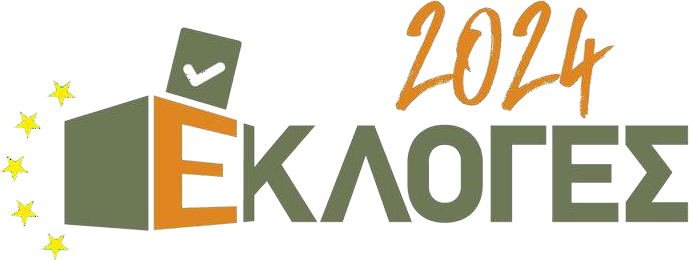 Παραδείγματα εγκύρων – άκυρων ψηφοδελτίων


28. Άκυρο
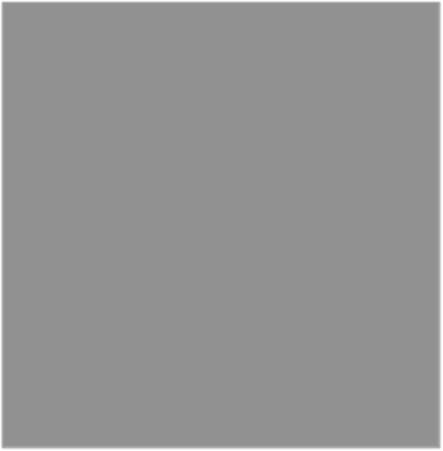 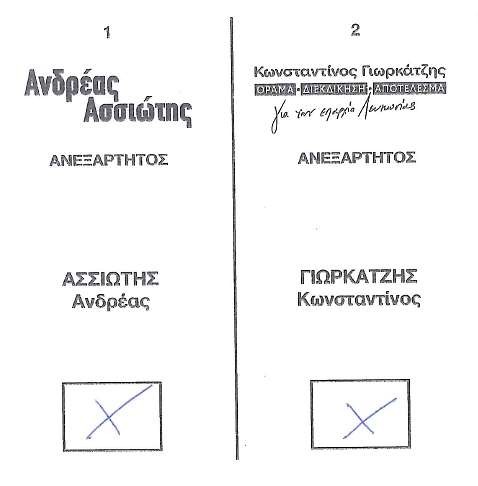 ΥΠΟΥΡΓΕΙΟ ΕΣΩΤΕΡΙΚΩΝ
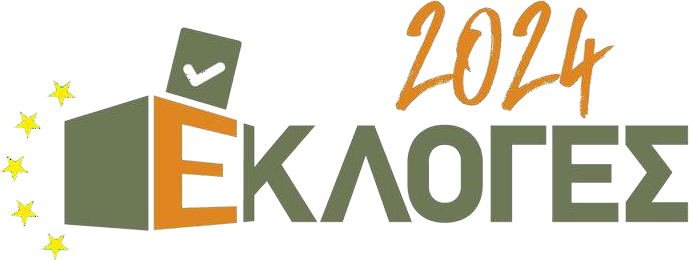 Παραδείγματα εγκύρων – άκυρων ψηφοδελτίων


29. Άκυρο
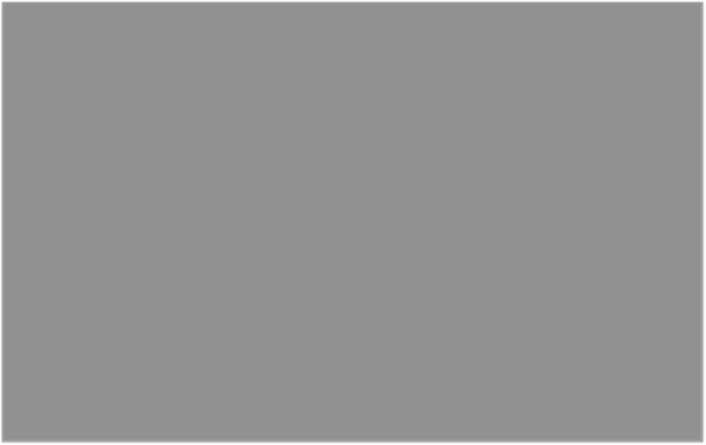 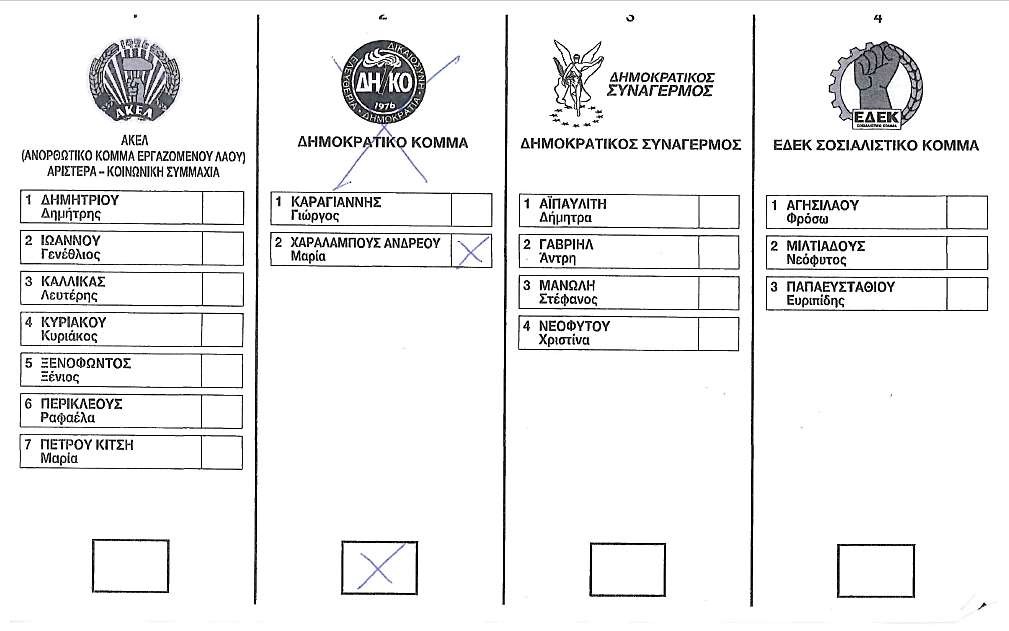 ΥΠΟΥΡΓΕΙΟ ΕΣΩΤΕΡΙΚΩΝ
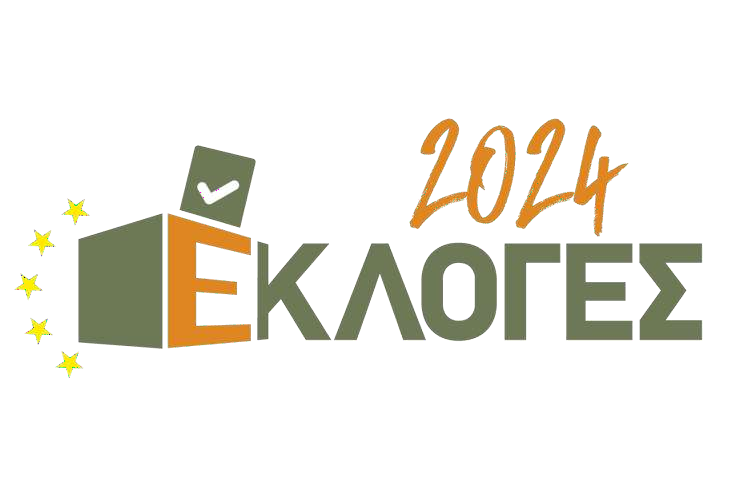 Παραδείγματα εγκύρων – άκυρων ψηφοδελτίων


30. Άκυρο
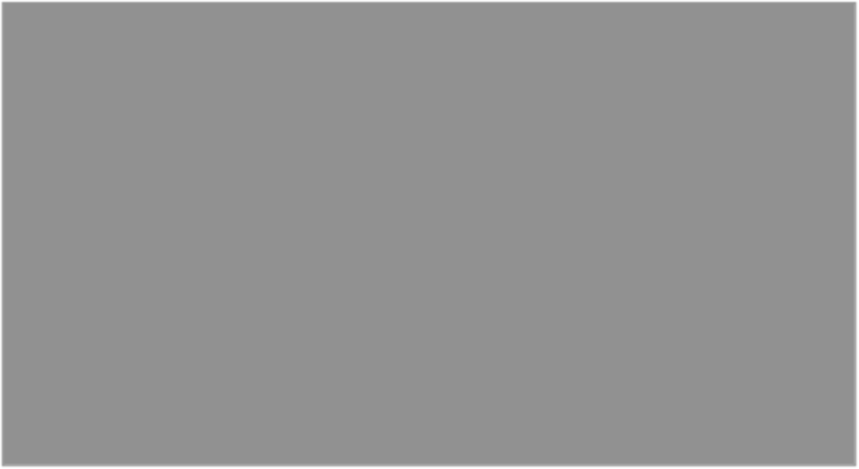 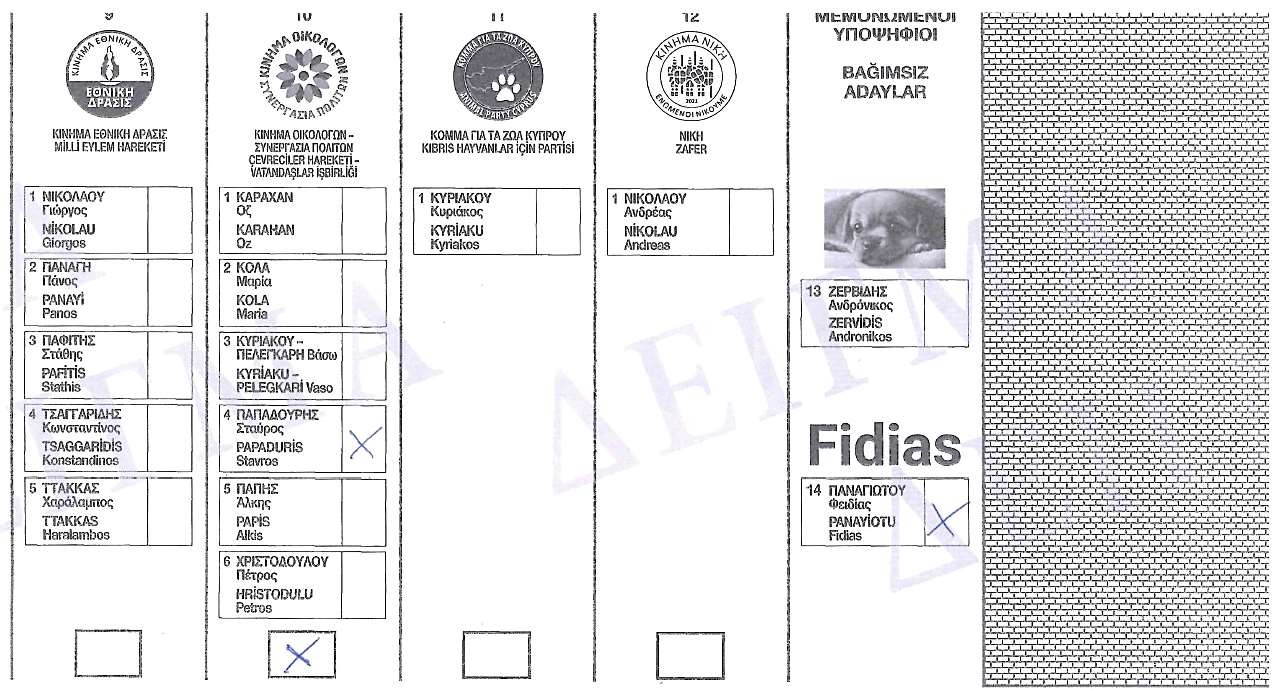 ΥΠΟΥΡΓΕΙΟ ΕΣΩΤΕΡΙΚΩΝ
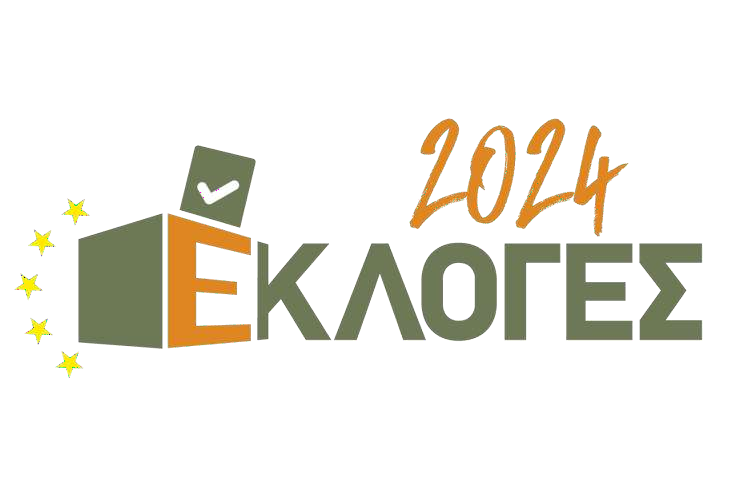 Παραδείγματα εγκύρων – άκυρων ψηφοδελτίων


31. Άκυρο
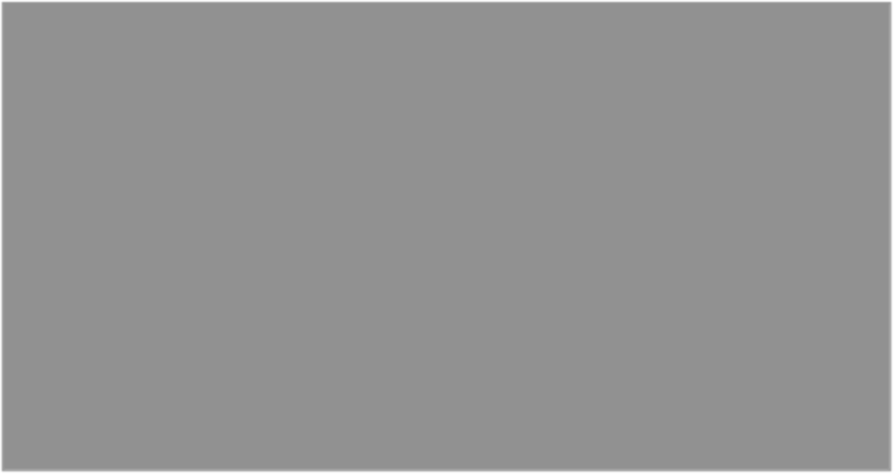 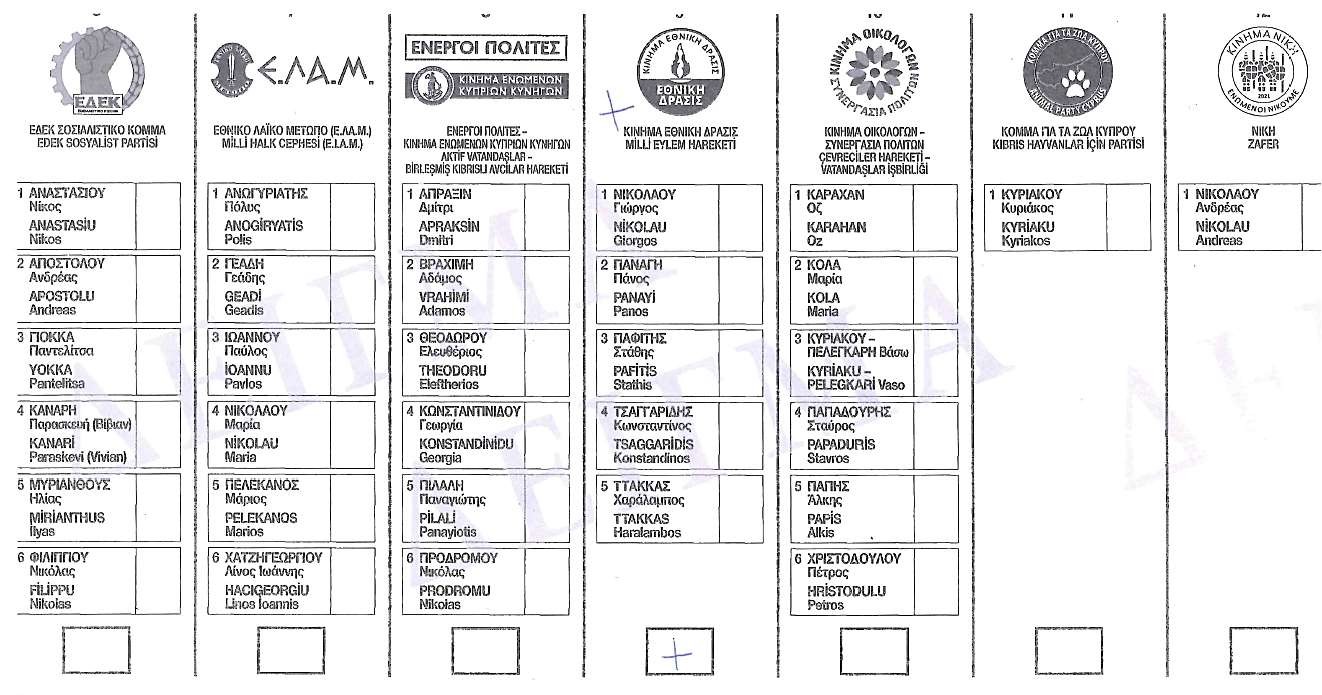 ΥΠΟΥΡΓΕΙΟ ΕΣΩΤΕΡΙΚΩΝ
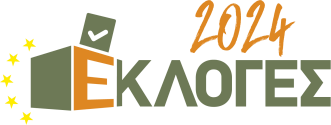 Παραδείγματα εγκύρων – άκυρων ψηφοδελτίων


32. Άκυρο
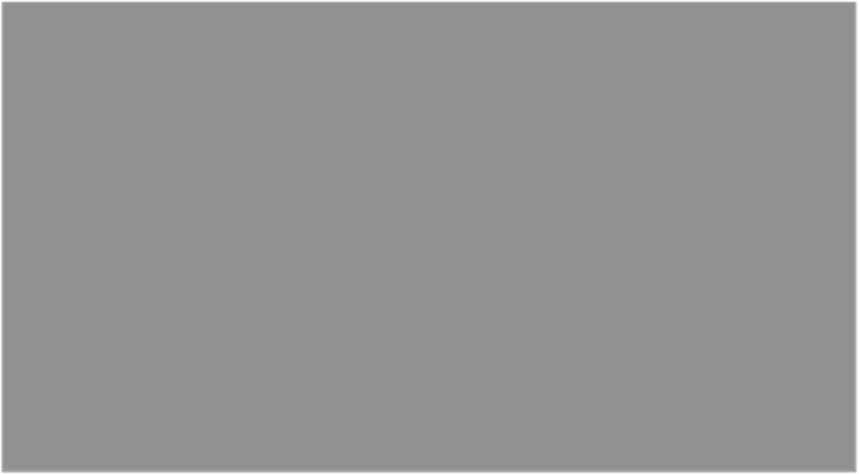 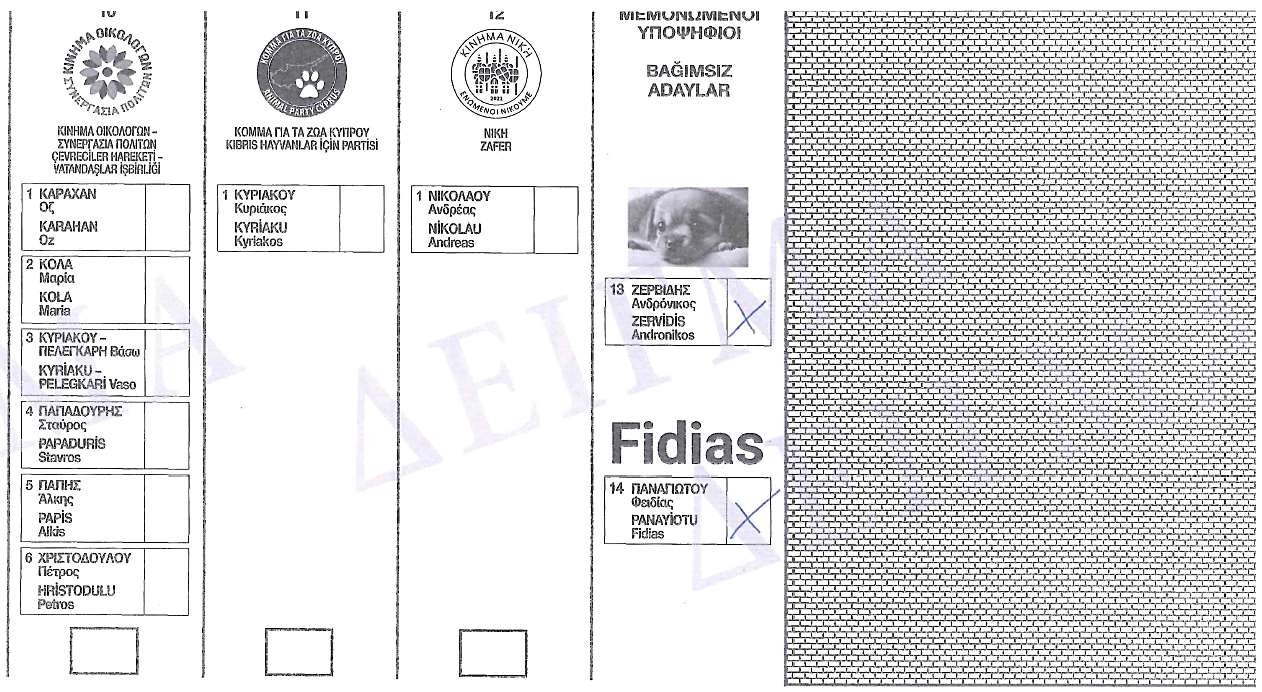 ΥΠΟΥΡΓΕΙΟ ΕΣΩΤΕΡΙΚΩΝ
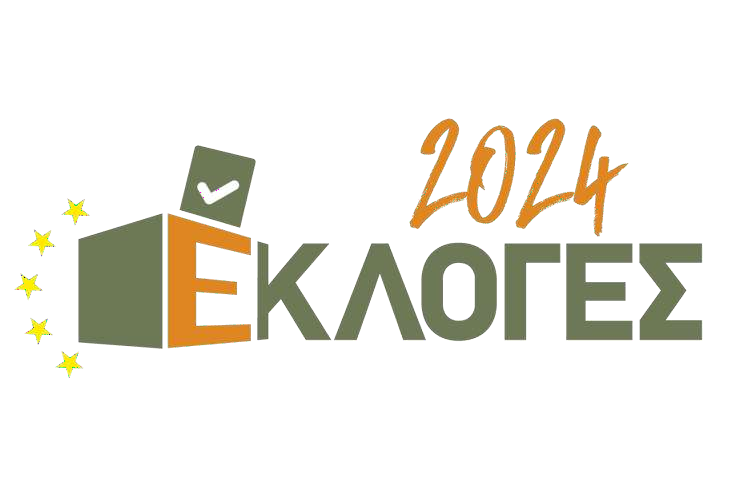 Παραδείγματα εγκύρων – άκυρων ψηφοδελτίων


33. Άκυρο
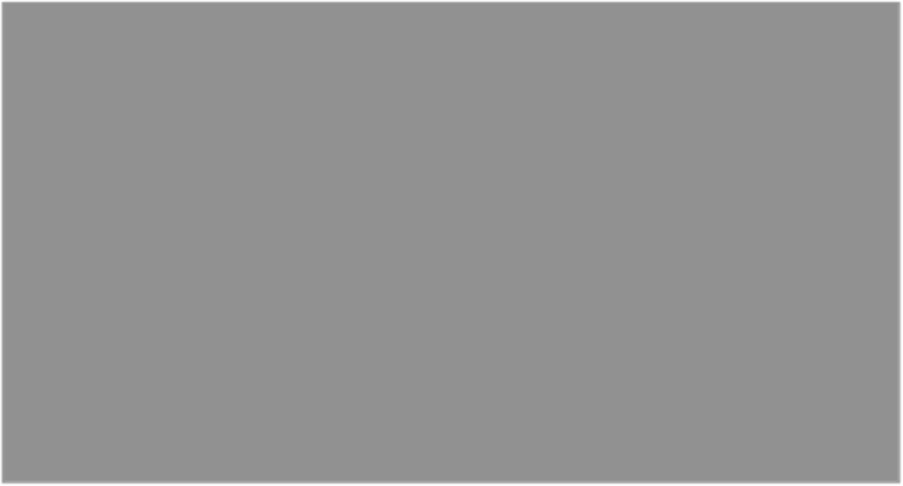 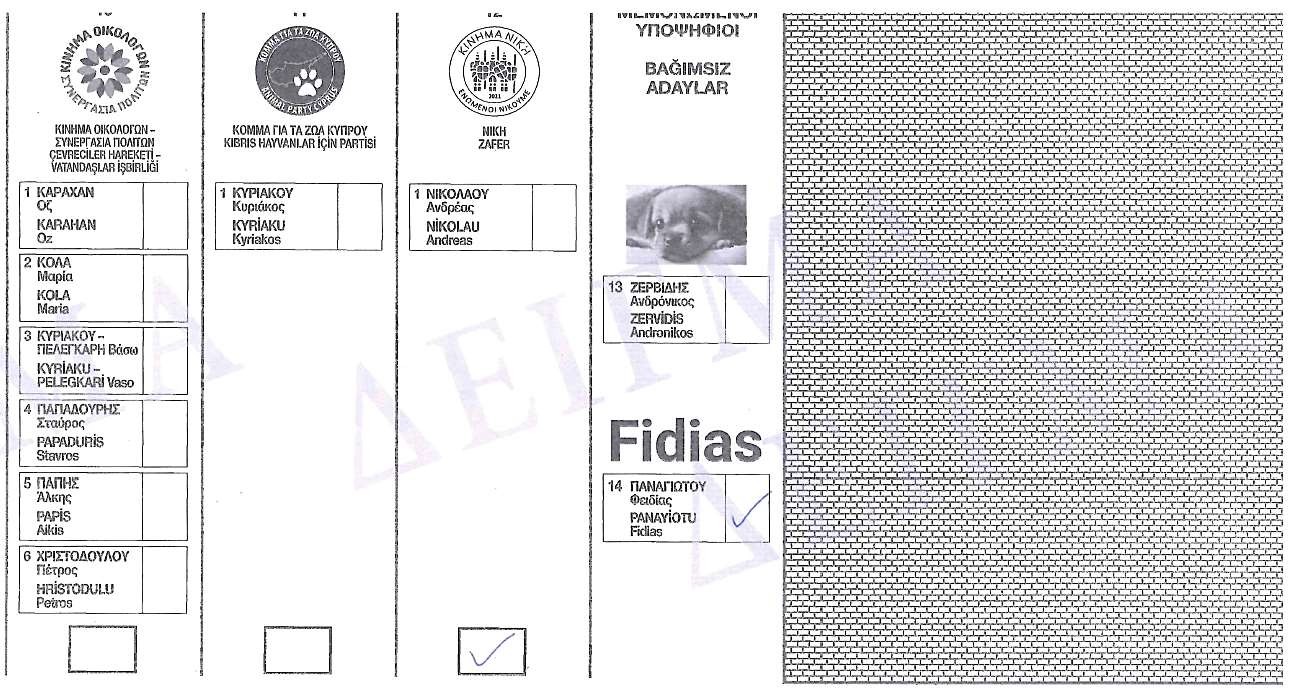 ΥΠΟΥΡΓΕΙΟ ΕΣΩΤΕΡΙΚΩΝ
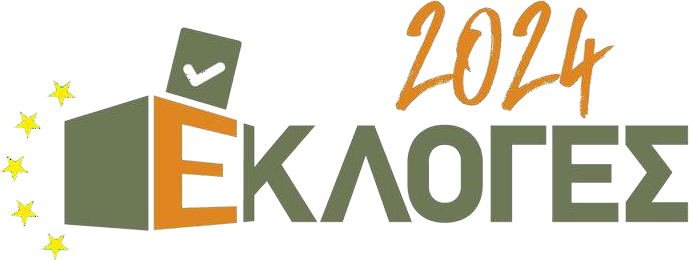 Παραδείγματα εγκύρων – άκυρων ψηφοδελτίων


34. Άκυρο
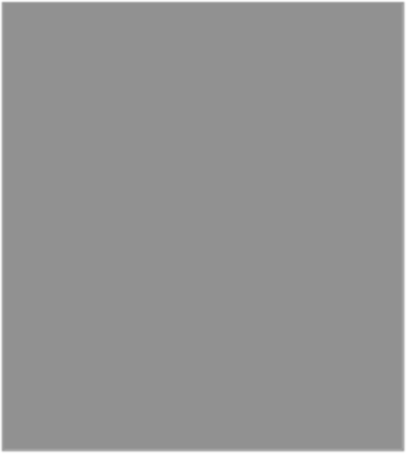 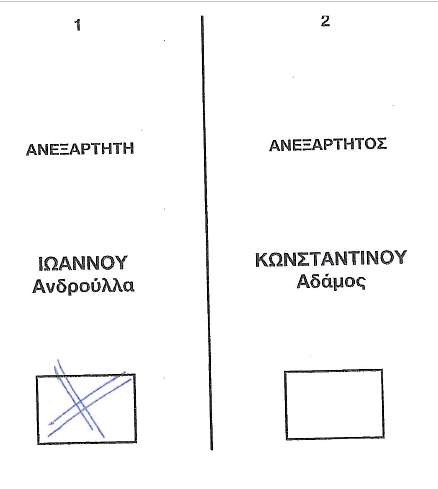 ΥΠΟΥΡΓΕΙΟ ΕΣΩΤΕΡΙΚΩΝ
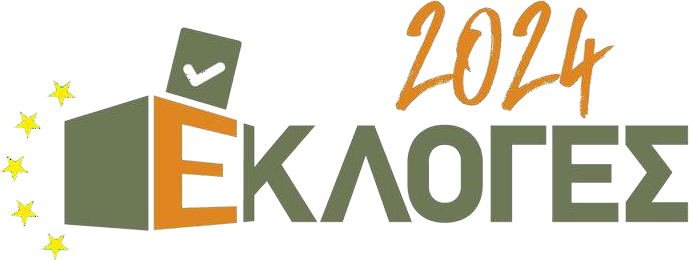 Παραδείγματα εγκύρων – άκυρων ψηφοδελτίων


35. Άκυρο
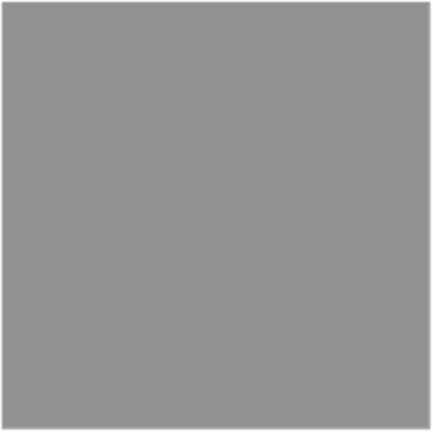 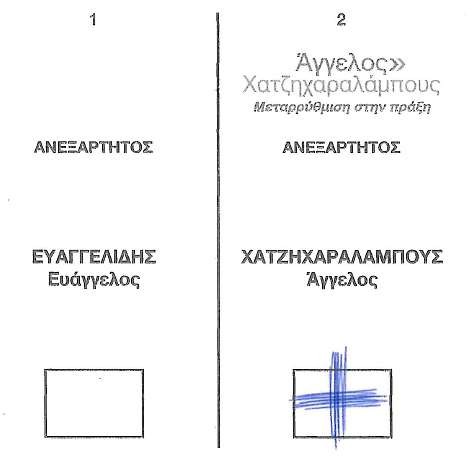 ΥΠΟΥΡΓΕΙΟ ΕΣΩΤΕΡΙΚΩΝ
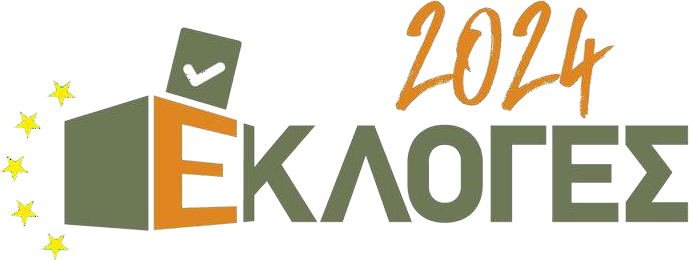 Παραδείγματα εγκύρων – άκυρων ψηφοδελτίων


36. Άκυρο
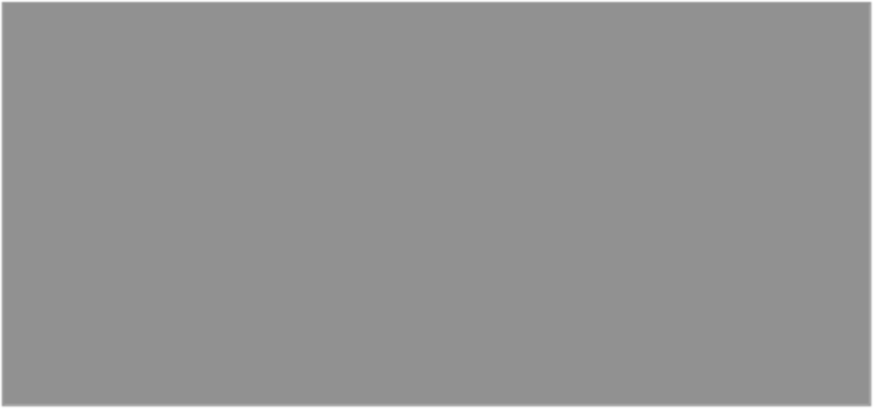 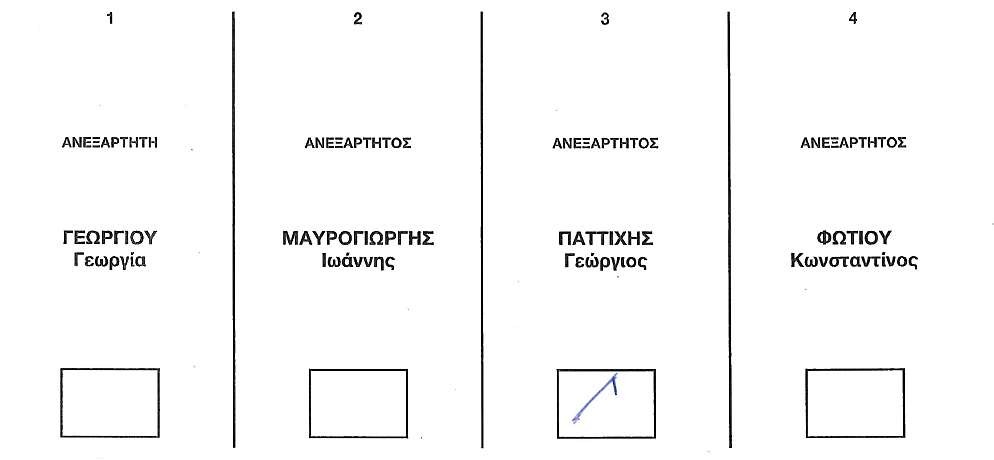 ΥΠΟΥΡΓΕΙΟ ΕΣΩΤΕΡΙΚΩΝ
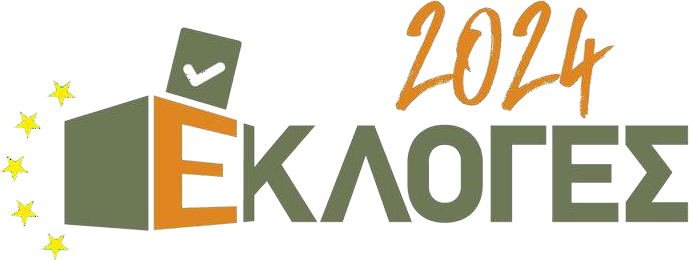 Παραδείγματα εγκύρων – άκυρων ψηφοδελτίων


37. Άκυρο
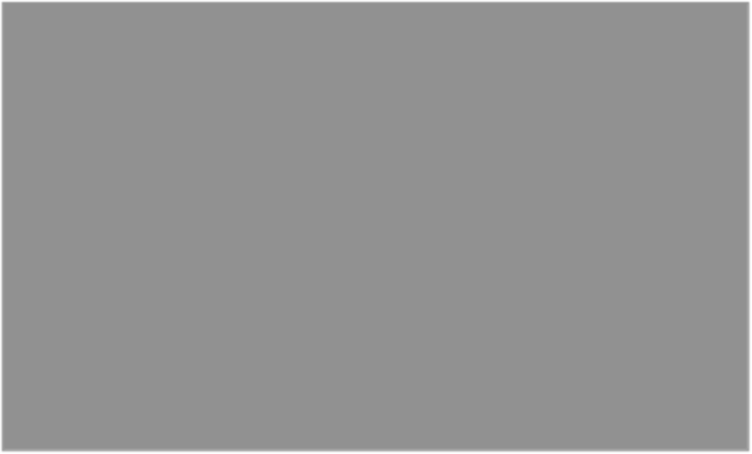 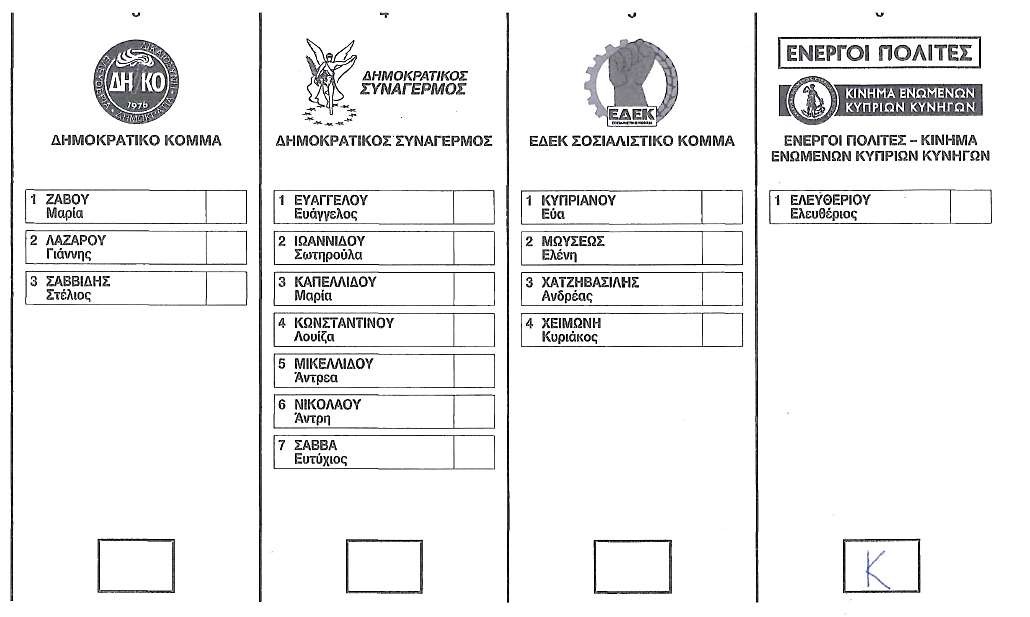 ΥΠΟΥΡΓΕΙΟ ΕΣΩΤΕΡΙΚΩΝ
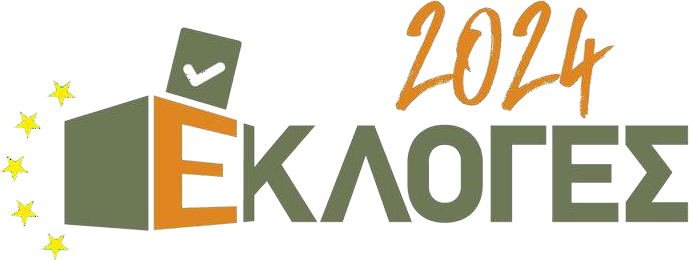 Παραδείγματα εγκύρων – άκυρων ψηφοδελτίων


38. Άκυρο
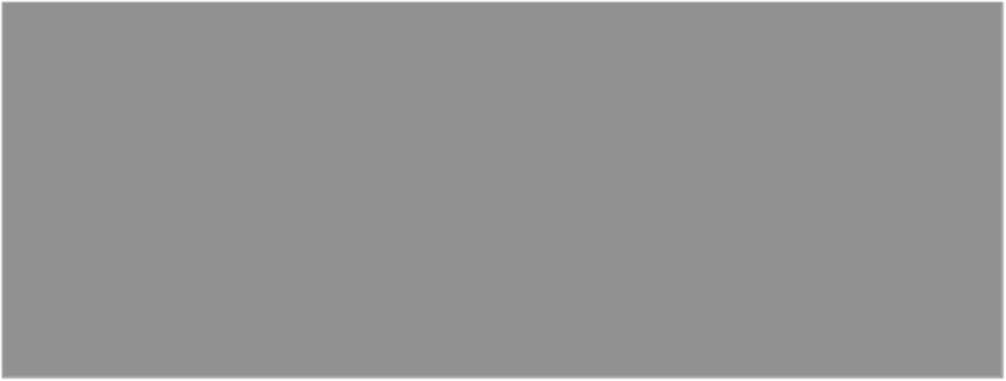 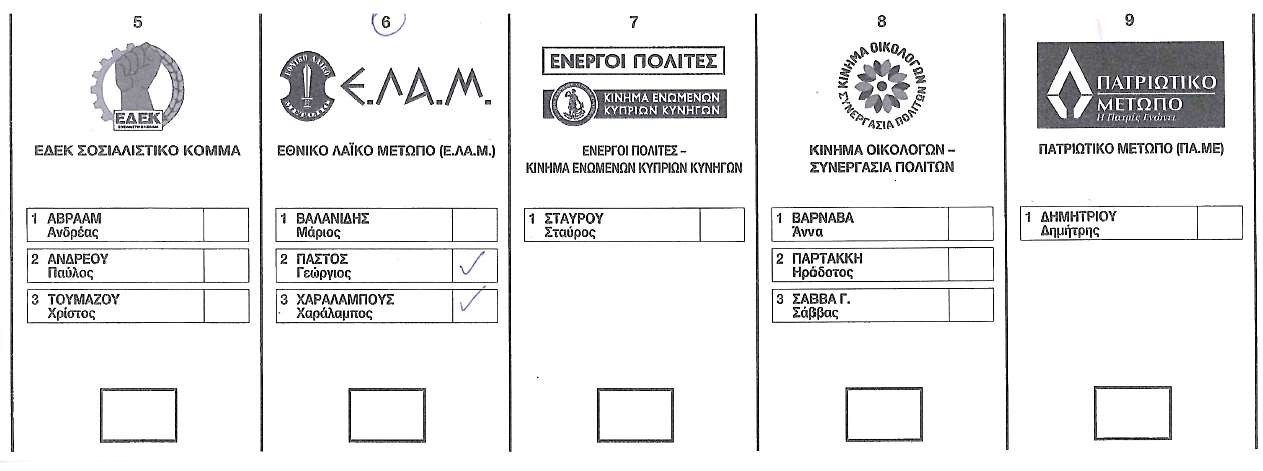 ΥΠΟΥΡΓΕΙΟ ΕΣΩΤΕΡΙΚΩΝ
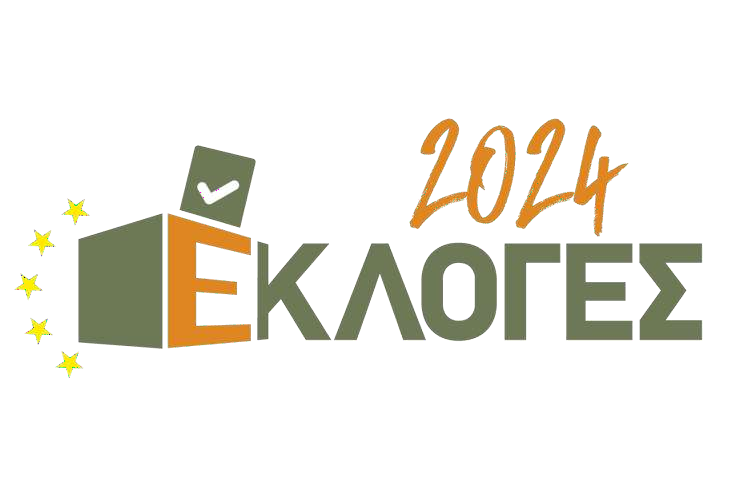 Παραδείγματα εγκύρων – άκυρων ψηφοδελτίων


39. Άκυρο καθώς έχει χρησιμοποιηθεί στυλό κόκκινου
χρώματος
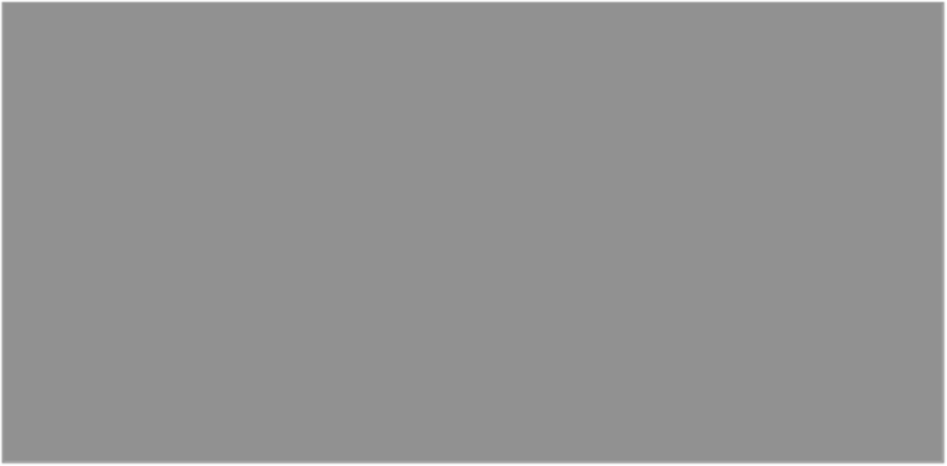 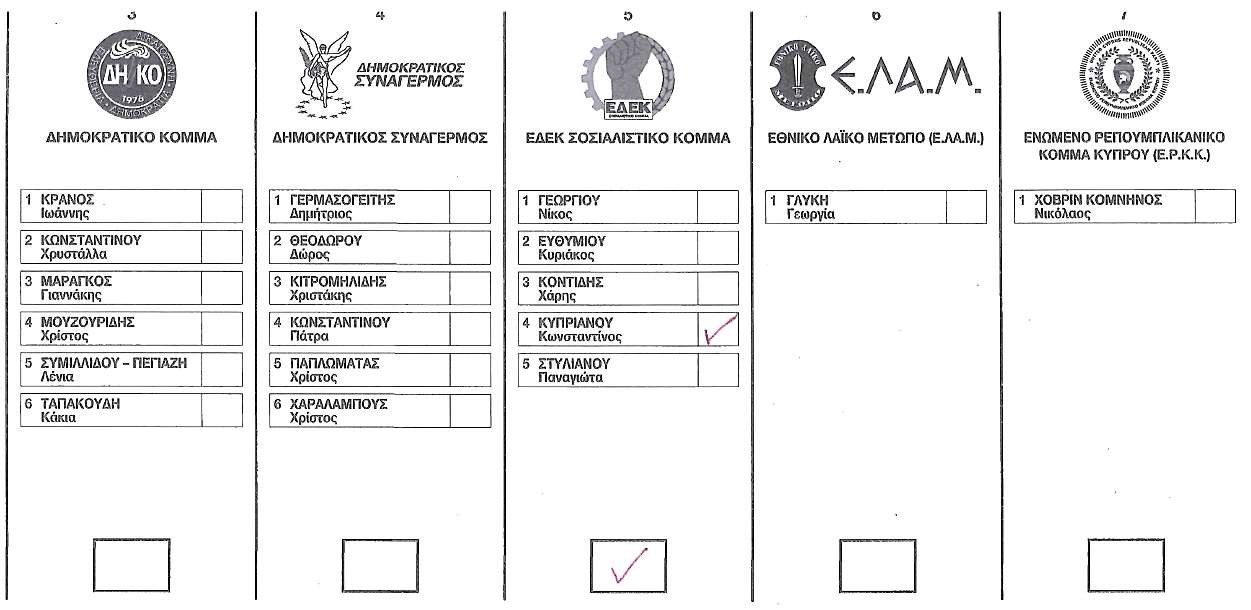 ΥΠΟΥΡΓΕΙΟ ΕΣΩΤΕΡΙΚΩΝ
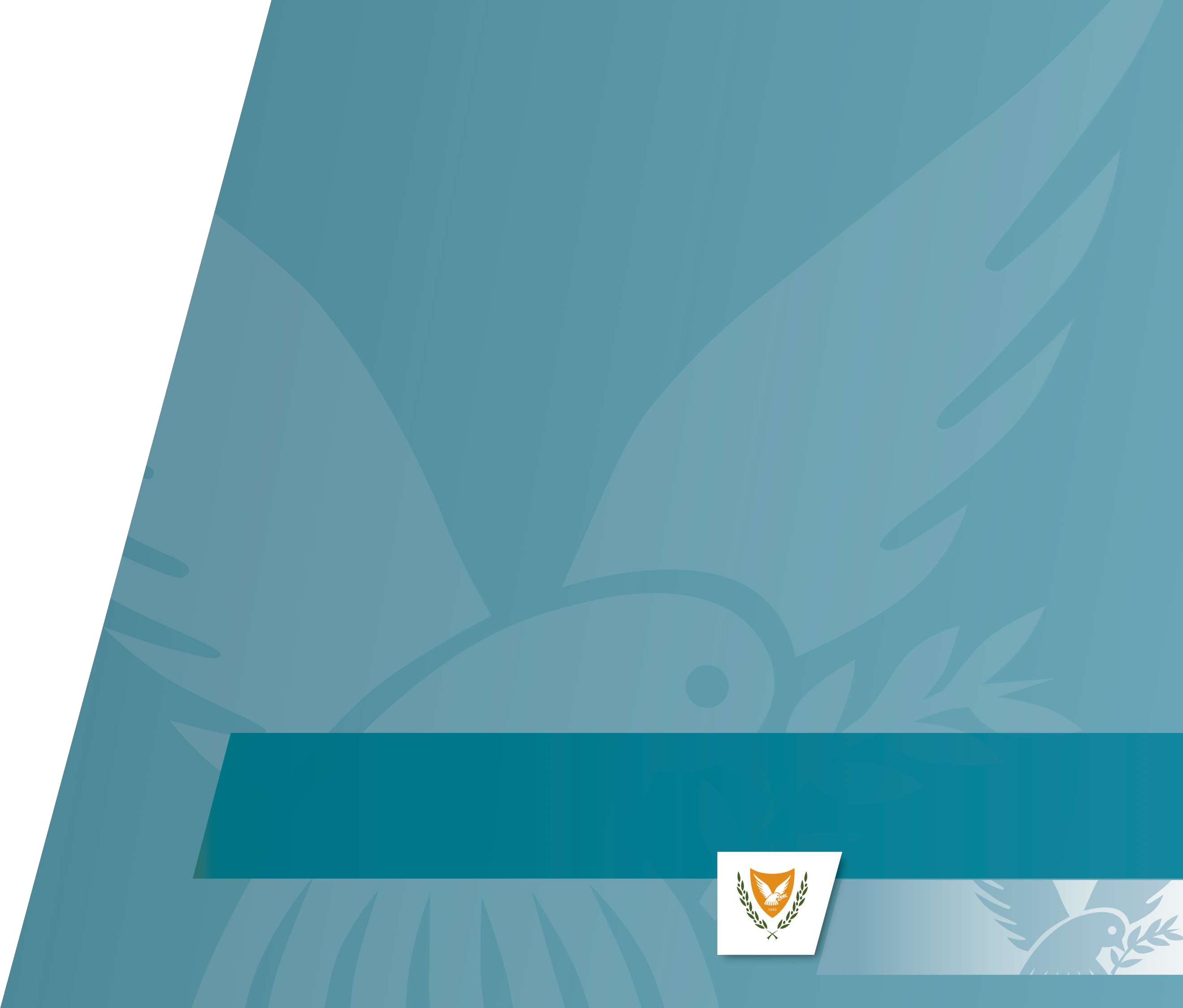 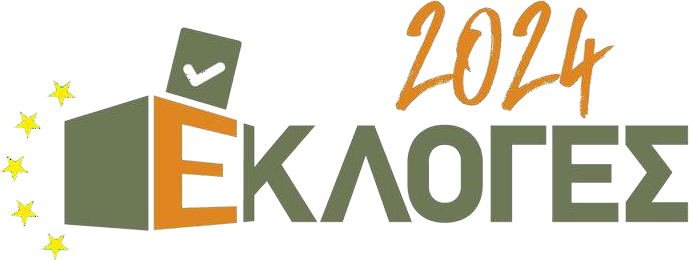 Ευχαριστούμε.
www.elections.gov.cy
ΥΠΟΥΡΓΕΙΟ ΕΣΩΤΕΡΙΚΩΝ